Unit - 1 : What is IoT ?
Goal of IoT:

Connect the unconnected
Objects that are not currently joined to a computer network-Internet, will be connected so that they can  communicate and interact with people and other objects.
IoT is a technology transition in which the devices will allow us to sense and control the physical  world by making objects smarter and connecting them through an intelligent network.
When objects and machines can be sensed and controlled remotely by across a network, a tighter  integration between physical world and computers are enabled. This allows enablement of advanced  applications.
In the Internet of Things, all the things that are being connected to the internet can be put into three categories:
Things that collect information and then send it.
Things that receive information and then act on it.
Things that do both.
1. Collecting and Sending Information
Sensors could be temperature sensors, motion sensors, moisture sensors, air quality sensors, light sensors. 
These sensors, along with a connection, allow us to automatically collect information from the environment which, in turn, allows us to make more intelligent decisions.
On a farm, automatically getting information about the soil moisture can tell farmers exactly when their crops need to be watered. Instead of watering too much (which can be an expensive over-use of irrigation systems) or watering too little (which can be an expensive loss of crops), the farmer can ensure that crops get exactly the right amount of water. This enables farmers to increase their crop yield while decreasing their associated expenses.
2.Receiving and Acting on Information
The machines get information and then acting. 
Ex: printer receives a document and it prints it. 
A car receives a signal from your car keys and the doors open. The examples are endless.
Whether it’s a simple as sending the command “turn on” or as complex as sending a 3D model to a 3D printer, we know that we can tell machines what to do from far away. Things that collect information and send it, but also receive information and act on it.
3.Doing Both: The Goal of an IoT System
Farming example: The sensors can collect information about the soil moisture to tell the farmer how much to water the crops, but you don’t actually need the farmer. Instead, the irrigation system can automatically turn on as needed, based on how much moisture is in the soil.
Unit - 1: What is IoT ?
Genesis of IoT:
The age of IoT is started in 2008 and 2009.	In these years, more “things” connected to the Internet than people in the  world.
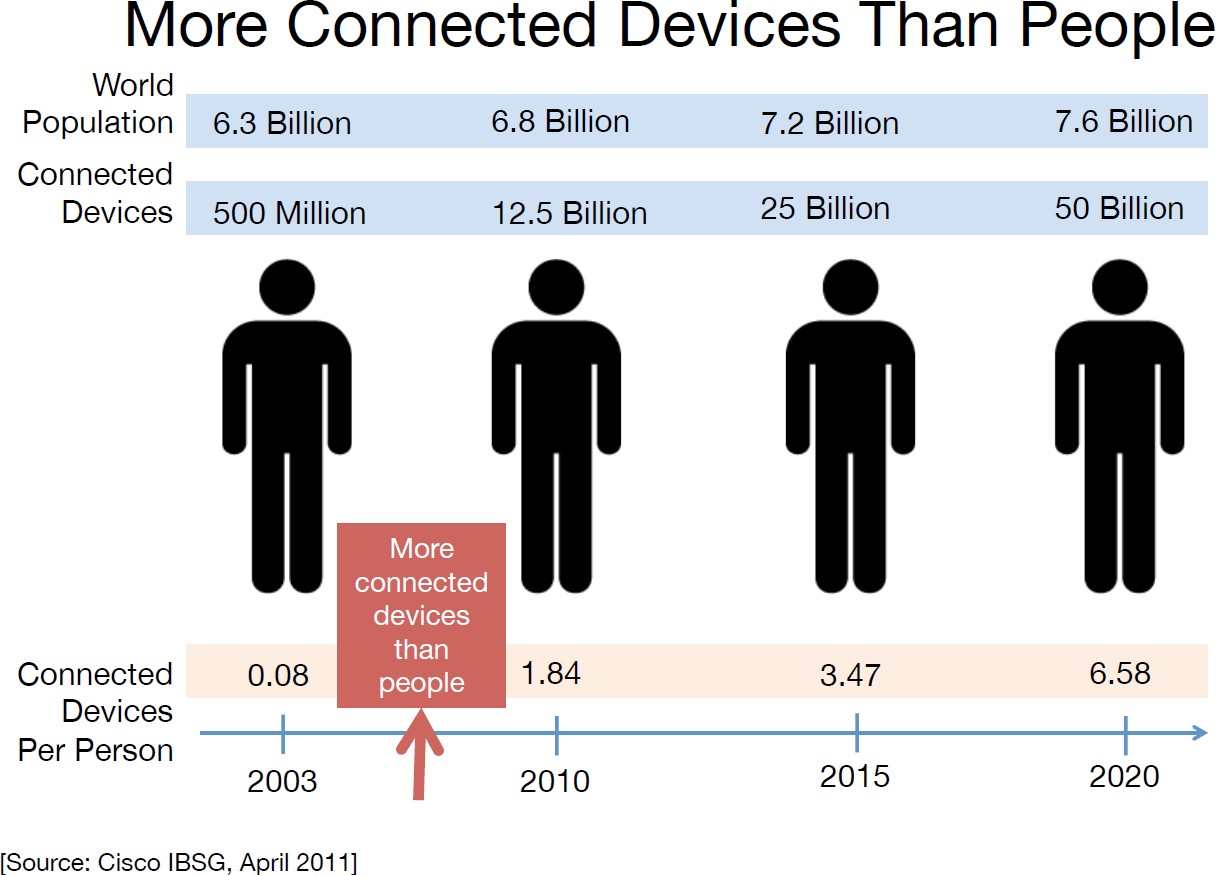 Unit - 1 : What is IoT ?
History:
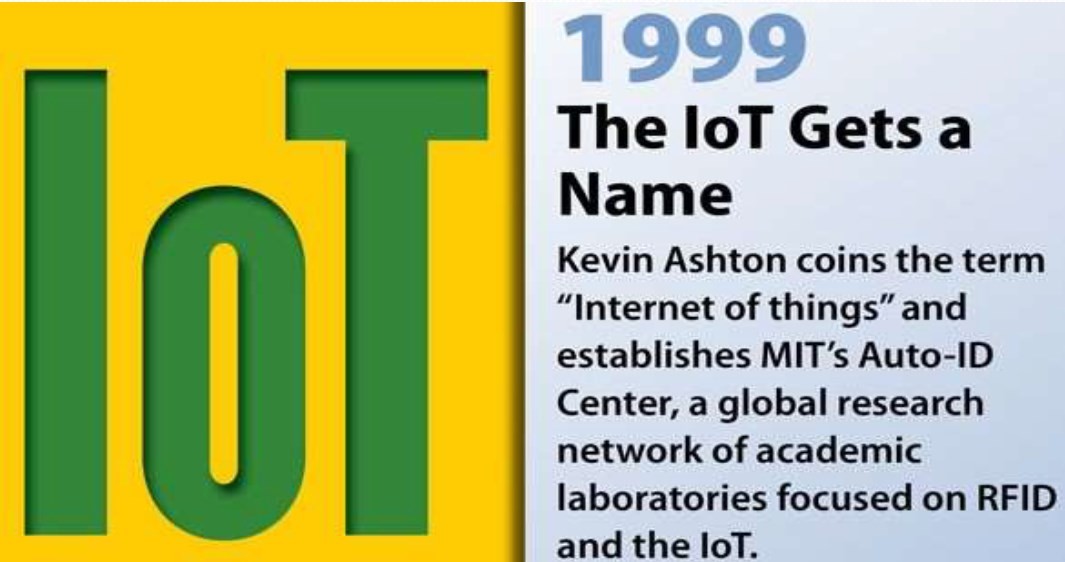 Unit - 1 : What is IoT ?
Kevin’s Explanation:
IoT involves the addition of  senses to computers.
In the 20th centaury, computers were brains without senses.
In the 21st centaury, computers are sensing things for themselves.
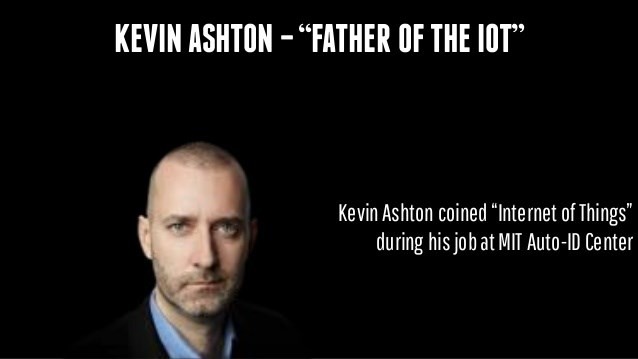 Unit - 1 : What is IoT ?
Evolutionary Phases of the Internet
Internet of  Things

Digitize the  world  connecting:

People
Process
Data
Things
Immersive  Experience

Digitize
Interactions

Social
Mobility
Cloud
Video
Networked  Economy

Digitize Business

E-Commerce
Digial Supply
Chain
Collaboration
Connectivity

Digitize Access

Email
Web Browser
Search
Business
and  Societal  Impact
Intelligent Connections
Unit - 1 : What is IoT ?
Evolutionary Phases of the Internet
Unit - 1 : What is IoT ?
Evolutionary Phases of the Internet
Each phase of evolutionary phases builds on the previous one.
With each subsequent phase, more value becomes available for businesses, governments and society in general.
Unit - 1 : What is IoT ?
Evolutionary Phases of the Internet
Unit - 1 : What is IoT ?
Evolutionary Phases of the Internet
Unit - 1 : What is IoT ?
Evolutionary Phases of the Internet
Unit - 1 : IoT and Digitization
IoT and Digitization
At a high level, IoT focuses on connecting “things” such as objects and machines, to a  computer network, such as the Internet.
Digitization encompasses the connection of “things” with the data they generate and
the business insights that result.
Example: Wi-Fi devices in Malls detecting customers, displaying offers, based on the
spends, mall is segregated, changes the location of product displays and advertising.

Digitization: It is the conversion of information into a digital format.
Unit - 1 : IoT and Digitization
IoT and Digitization
Example:
Digital camera- No films used, mobile phones with camera.
Digitization of photography changed experience of capturing images.

Video rental industry and transportation , no one purchases video tapes or DVDs.
With	digitization,	everyone is	streaming	video	content	or	purchasing	the	movies	as  downloadable files.

Transportation- Taxi Uber,Ola use digital technologies.
Home Automation – Popular product: Nest – sensors determine the climate and connects  to other smart objects like smoke alarm, video camera and various third party devices.
Ex:Nest Learning Thermostat, Nest Protect and Nest Cam enable users to set heating, check in-house cameras and smoke levels from their smartphone or another Wi-Fi device.
Unit - 1 : IoT Impact
IoT Impact
About 14 billion or 0.06% of “things” are connected to the internet today.
Cisco predicts in 2020 , it may go upto 50 billion and says this new connection will
lead to $19 trillion in profit and cost savings.
UK government says 100 billion objects may connected
Managing and monitoring smart objects using real –time connectivity enables a new
level of data-driven decision making.
This results in optimization of systems and processes and delivers new services that  save time for both people and business while improving the overall quality of life.
Unit - 1 : IoT Impact
IoT Impact
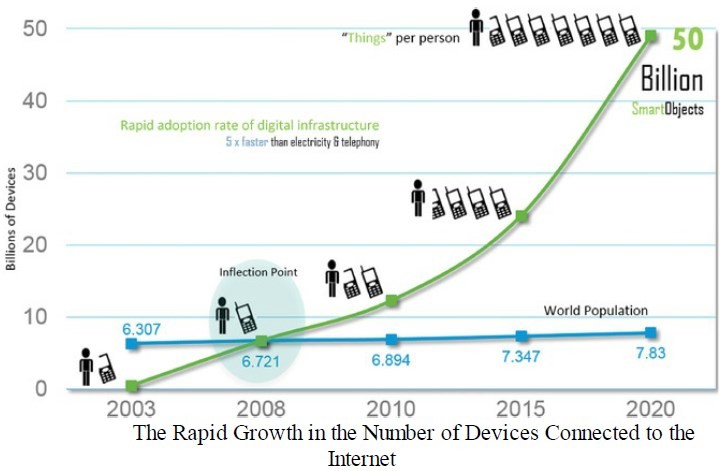 Unit - 1 : IoT Impact
Connected Roadways- Google’s Self Driving Car
Connected	Roadways	is	a	term	associated	with	both	the	drivers	and
driverless	cars	fully	integrating	with	the  infrastructure.
Basic sensors reside in cars monitor oil  Pressure,tire pressure, temperature and other  Operating conditions, provide	data around  Core car functions.
surrounding	transportation
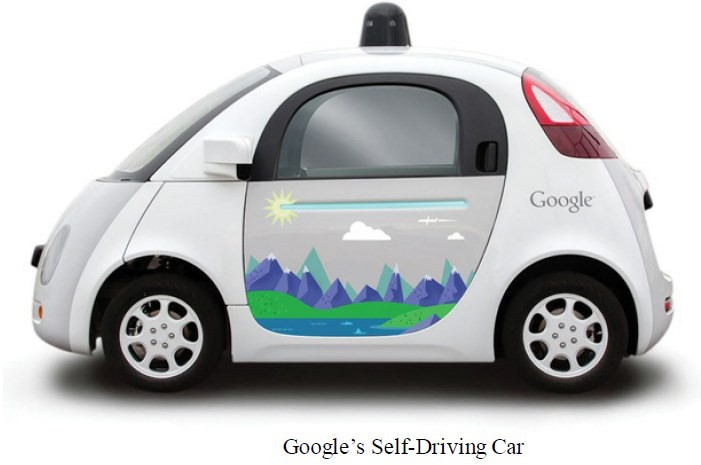 Unit - 1 : IoT Impact
Connected Roadways
Current challenges being addressed by Connected Roadways
Unit - 1 : IoT Impact
Connected Roadways

Current challenges being addressed by Connected Roadways
Unit - 1 : IoT Impact
Connected Roadways- IoT connected Roadways
Intersection Movement Assist(IMA)  This App warns the
Driver when it is not  Safe to enter an  Intersection due to high  Possibility of collision.
https://www.youtube.com/watch?v=SjLWKLqnNJQ
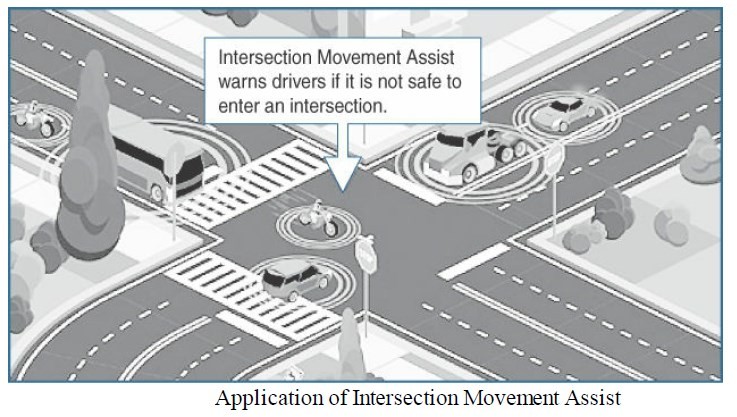 Unit - 1 : IoT Impact
The Connected Car
With automated vehicle tracking, a vehicle ‘s location is used for notification of arrival times,  theft prevention or high way assistance.

-Cargo Management
-fully connected car  will generate >25GB  data/hour
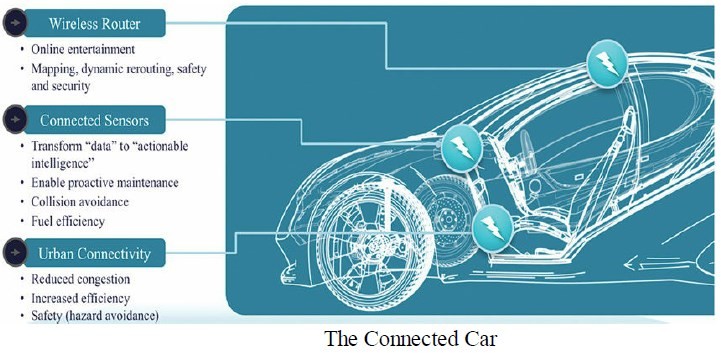 Unit - 1 : IoT Impact
The	Connected	Roadways	–	creates	another	area	where	third	party	uses	the	data  generated by car.
Example- tyre company can collect data related to use and durability of their product
in arrange of environments in real time.
GPS/Map	–	to	enable	dynamic	rerouting	to	avoid	traffic,	accidents	and	other  hazards.
Internet based Entertainment can be personalized and customized to optimize road
trip.
Data will be used for advertisement
IoT Data Broker –provides Business opportunity
Fiber optic sensing able to record how many cars are passing , their speed and t29ype.
Unit - 1 : IoT Impact
The Connected Factory
The main challenges facing manufacturing in a factory environment today:
Accelerating new products and service introduction to meet customer and market  opportunities.
Increasing plant productions, quality and uptime while decreasing cost.
Mitigating unplanned downtime
Securing factories from cyber threads
Decreasing high cabling and re-cabling costs
Improving worker productivity and safety.
Dr. Syed Mustafa, HKBKCE.
25
Unit - 1 : IoT Impact
The Connected Factory
Example-  In the ore melting process, control room will be far off from the unit
resulting in multiple trips and controlling becomes difficult.
https://www.youtube.com/watch?v=y94yKPm3PM4
With IoT and Connected factory – “machine to people “ connections are implemented  to bring sensor data directly to operator on the floor via mobile devices. Time is no  longer wasted in moving.

Real time location system (RTLS) attached Wi-fi RFID tag to locate the real time  location and status of product.
Dr. Syed Mustafa, HKBKCE.
26
Unit - 1 : IoT Impact
The Four Industrial Revolution
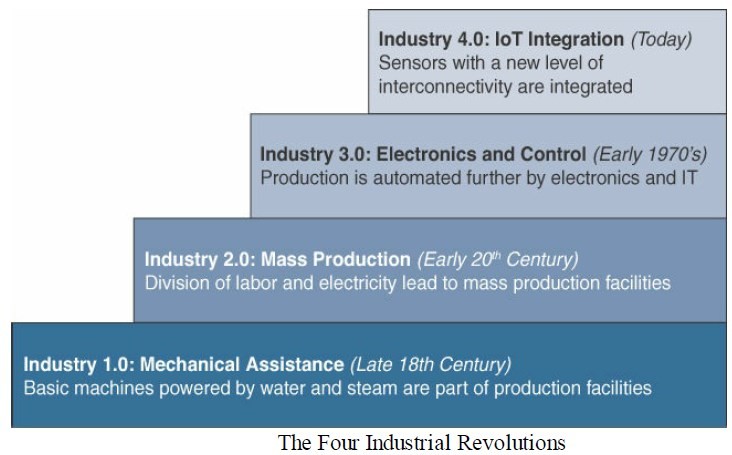 Dr. Syed Mustafa, HKBKCE.
27
Industry 1.0 – The Industrial Revolution
This was when the primary means of manufacturing moved from manpower to machine power.
Fuel sources like steam and coal made machine use more feasible, and the idea of manufacturing with machines quickly spread. 
Machines allowed faster and easier production, and they made all kinds of new innovations and technologies possible as well.
Industry 2.0 – The Technological Revolution
Electrical technology used for greater production and more sophisticated machines.
Module - 1 : IoT Impact
Smart Connected Buildings
The function of a building is to provide a work environment that keeps the  worker comfortable, efficient and safe.
Physical Security alarm –fire alarm and suppression system to keep worker  safe.
Sensors to detect occupancy	in the building.
Lights are off automatically when no one is there.
29
Unit - 1 : IoT Impact
Smart Connected Buildings
Sensors	are	used	to	control	the	heating,	ventilation	and	air-conditioning  (HVAC) system
Temperature	sensors	are	spread	throughout	the	building	and	are	used	to
influence	the	building	management	system(BMS)	control	of	air	flow	into  the room.
Building	Automation	System(BAS)	provides	a	single	management	system
for HVAC, lighting, alarm and detection system.
Defacto	communication	protocol	for	building	automation	is	known	as  BACnet (Building Automation and Control Network)
Dr. Syed Mustafa, HKBKCE.
30
Unit - 1 : IoT Impact
Smart Connected Buildings- Convergence of Building Technologies to IP
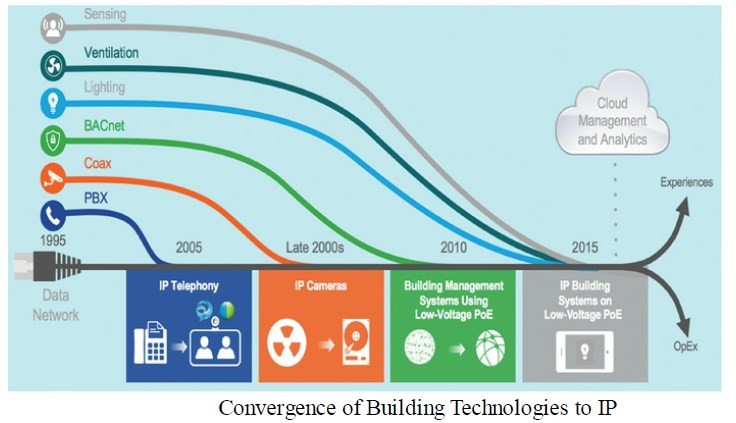 Dr. Syed Mustafa, HKBKCE.
31
Unit - 1 : IoT Impact
Smart Connected Buildings- A Framework	for the Digital Ceiling
https://www.youtube.com/watch?v=WTHK6SRMLoo
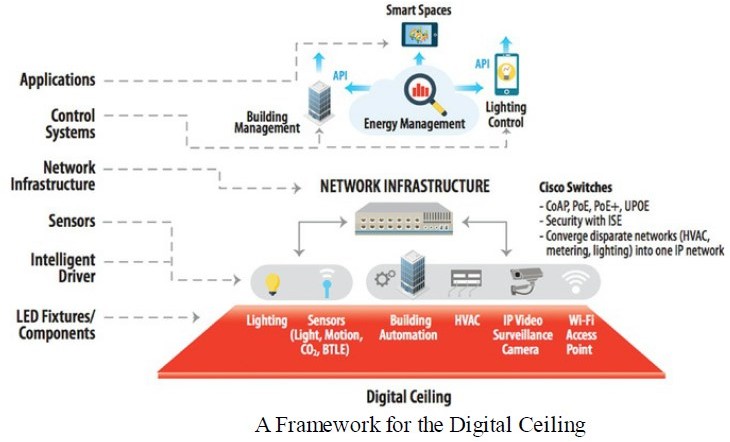 Dr. Syed Mustafa, HKBKCE.
32
Unit - 1 : IoT Impact
Smart Connected Buildings- An LED Ceiling with Occupancy Sensor
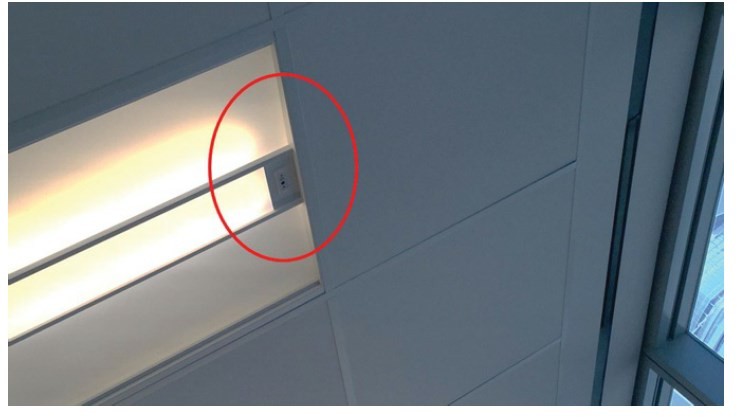 33
Unit - 1 : IoT Impact
Smart Creatures-IoT Enabled Roach to find survivors
IoT provides the ability to connect  living things to the Internet.
Sensors	can	be	placed	on	animals  and insects.
Connected	cow-	sensors	on	cow’s  ear.
IoT enables roaches to save life in  disaster situations.
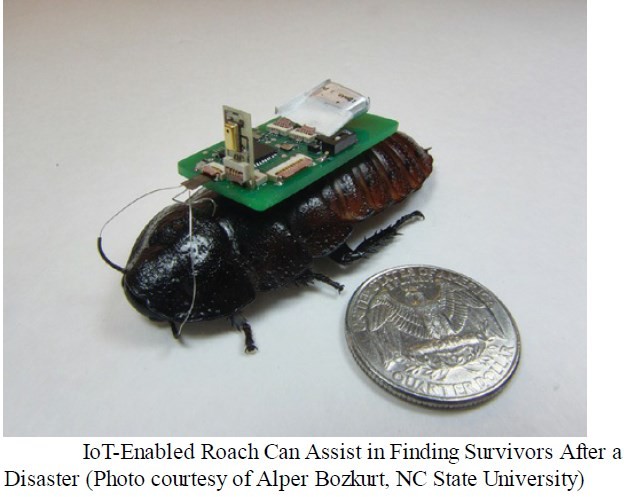 34
Unit - 1 : Convergence of IT and IoT
Comparing Operational Technology(OT) and Information Technology(IT)
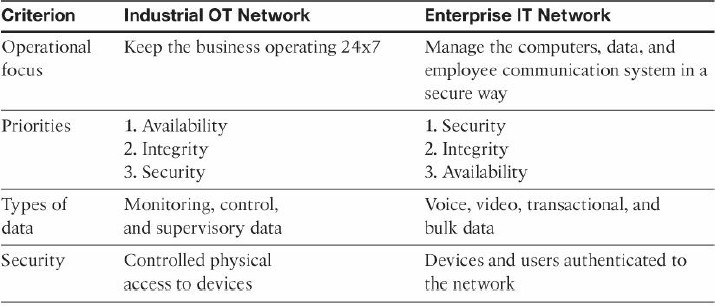 Dr. Syed Mustafa, HKBKCE.
35
Unit - 1 : Convergence of IT and IoT
Comparing Operational Technology(OT) and Information Technology(IT)
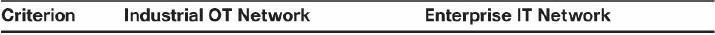 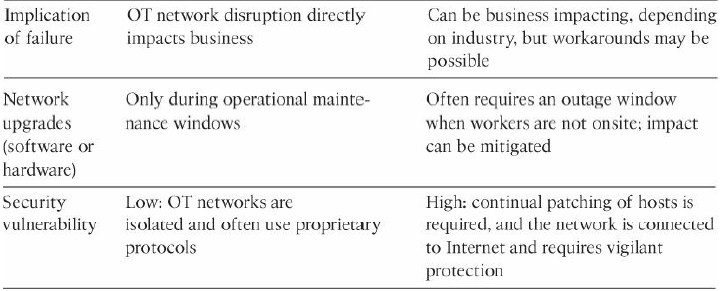 36
Unit - 1 : IoT challenges
IoT challenges
37
Unit - 1 : IoT challenges
IoT challenges
38
Unit - 1 : IoT challenges
IoT challenges
Dr. Syed Mustafa, HKBKCE.
39
Unit - 1 Drivers Behind New Network Architecture
The key difference between IT and IoT is the Data.
IT	systems	are	mostly	concerned	with	reliable	and	continuous	support	of  business application such as email, web, database, CRM systems and so on.
IoT is all about the data generated by sensors and how that data is used.
The essence of IoT architectures involve how data is transported, collected,  analyzed and acted upon.
40
Unit - 1 Drivers Behind New Network Architecture
IoT Architectural Drivers.
Unit - 1 Drivers Behind New Network Architecture
IoT Architectural Drivers.
46
Unit - 1 Drivers Behind New Network Architecture
IoT Architectural Drivers.
Unit - 1 Drivers Behind New Network Architecture
The requirements driving specific architectural changes for IoT.
Scale
The scale of a typical IT network is on the order of several thousand devices typically  printers, mobile wireless devices, laptops, servers and so on.
The traditional 3 layer campus networking model supports access, distribution and  core.
IoT	introduces	a	model	where	an	average-sized	utility,	factory	,	transportation
system or city could easily support a network of million of routable IP endpoints.
Based on scale requirements of this order, IPv6 is the natural foundation for the IoT
network layer.
Dr. Syed Mustafa, HKBKCE.
44
Unit - 1 Drivers Behind New Network Architecture
The requirements driving specific architectural changes for IoT.
Security
It world war 3, it would be for cyberspace. Targeted malicious attacks using  vulnerabilities in networked machines such as out break of of the stuxnet worm,  which specifically affected Siemens Programming Logic Controller (PLC) systems.
Protecting	Corporate	Data	from	intrusion	and	theft	is	the	main	function	of	IT
department.
IT	departments	protect	servers,	applications	and	cyber	crown  corporation.
In IT, first line of defense	is perimeter firewall.
jewels	of	the
Dr. Syed Mustafa, HKBKCE.
45
Unit - 1 Drivers Behind New Network Architecture
The requirements driving specific architectural changes for IoT.
Security
Placing IP endpoints outside the firewall is critical and visible to anyone.
IoT endpoints are located in WSN that use unlicensed spectrum and are visible to  world through spectrum analyzer and physically accessible and widely distributed in  the field.
Ukrainian Power Grid experienced an unprecedented cyber attack that targeted  SCADA(Supervisory control and data acquisition ) system, affected 225,000  customers
46
Unit - 1 Drivers Behind New Network Architecture
The requirements driving specific architectural changes for IoT.
Security
For optimum security , IoT systems must:
Be able to identify and authenticate all entities involved in the IoT service( i.e Gateways, endpoint  devices, home networks, roaming networks, service platforms)

Ensure that all user data shared between the endpoint device and back-end applications is encrypted

Comply with local data protection legislation so that all data is protected and stored correctly.
Utilize	an	IoT	connectivity	management	platform	and	establish	rules-based	security	policies	so  immediate action can be taken if anomalous behavior is detected from connected devices.

Take a holistic , network- level approach to security,
47
Unit - 1 Drivers Behind New Network Architecture
The requirements driving specific architectural changes for IoT.
Constraint devices and Networks
Most IoT devices are designed for a single job, they are small and inexpensive.
This results in that they have limited power , CPU and memory.
They transmit only when there is something important.
Large amount of this small devices, large and uncontrolled environents where they  are deployed, the network that provide tends to be very lossy and support very low  data rates where as in IT networks provides multi-giga bit connections speed and  endpoints with powerful CPUs.
Dr. Syed Mustafa, HKBKCE.
48
Unit - 1 Drivers Behind New Network Architecture
The requirements driving specific architectural changes for IoT.
Constraint devices and Networks
For faster network, VLAN may be considered but If too many devices are in
VLAN, it affects performance.
So,	IoT	needs	new	bread	of	connectivity	technologies	that	meet	both	the  scale and constraint limitations.
49
Unit - 1 Drivers Behind New Network Architecture
The requirements driving specific architectural changes for IoT.
Data
IoT devices generate a mountain of data.
In IoT, data is like Gold, they enable business to deliver new IoT services that enhance  the customer experience, reduce cost and deliver new revenue opportunities.
IoT generated data is unstructured but insights it provides through analytics will
provide new business models.
Example: A smart city with few 100 thousands smart street lights , all connected  through an IoT network. Lights ON/OFF, replacement, operational expense.
50
Unit - 1 	COMPARING IoT Architecture
The foundational concept in all these architecture is supporting data, process and  the functions that end point devices perform.
The OneM2M IoT standardized Architecture:
To	standardize  communications,
the		rapidly	growing	field	of	machine-to-machine	(M2M)  the	European		Telecommunications	standards	Institute		(ETSI)
created the M2M Technical Committee in 2008.
The goal of the committee was to create a common architecture that would help
accelerate the adoption of M2M application and devices and extended to IoT.
Similar, in 2012 ETSI and 13 other funding members launched oneM2M as a global  initiative to promote efficient	M2M communication system and IoT .
51
Unit - 1 	COMPARING IoT Architecture
The OneM2M IoT standardized Architecture:
The goal of one M2M is to create a common services layer which can be  readily embedded in the field devices to allow communication with  application servers.
OneM2M’s	framework	focuses	on	IoT	services,	applications	and	platforms.
These	include	smart	metering	applications,	smart	grid,  automation, -e-health and connected vehicles.
One of the greatest challenges in designing	an IoT architecture  with the heterogeneity of devices, software and access methods.
smart	city
is dealing
52
By developing a horizontal platform architecture, oneM2M is developing standards that allow interoperability at all levels of the IoT stack. 

For example, you might want to automate your HVAC system by connecting it with wireless temperature sensors spread throughout your office. 
You decide to deploy sensors that use LoRaWAN technology (discussed in Chapter 4, “Connecting
Smart Objects”). 
The problem is that the LoRaWAN network and the BACnet system
that your HVAC and BMS run on are completely different systems and have no natural
connection point. This is where the oneM2M common services architecture comes in.

oneM2M’s horizontal framework and RESTful APIs allow the LoRaWAN system to interface with the building management system over an IoT network, thus promoting end-toend IoT communications in a consistent way, no matter how heterogeneous the networks
Unit - 1 	COMPARING IoT Architecture
The OneM2M IoT standardized Architecture:
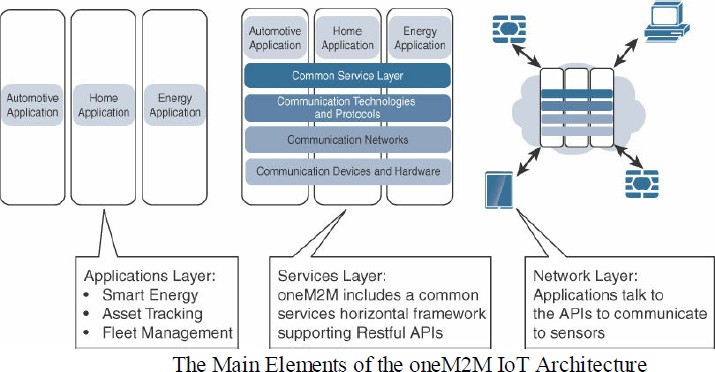 54
Unit - 1 COMPARING IoT Architecture
The OneM2M IoT standardized Architecture:
The	OneM2M	IoT	standardized	Architecture  major domains:
1. Application Layer
2. Service Layer
3. Network Layer
divides	IoT	functions	into	3
55
Unit - 1 	COMPARING IoT Architecture
The OneM2M IoT standardized Architecture:
1. Application Layer
oneM2M architecture gives more attention to connectivity between devices  and their applications.
This domain includes the application-layer protocols and attempts to  standardize northbound API definitions for interactions with Business  intelligent (BI) systems.
Application	tend	to	be	industry	specific	and	have	their	own	sets	of	data
models, thus	they are shown as vertical entity
Dr. Syed Mustafa, HKBKCE.
56
Unit - 1 	COMPARING IoT Architecture
The OneM2M IoT standardized Architecture:
2. Service Layer
Shown as horizontal framework across the vertical industry applications.
Horizontal	modules include the physical network that the IoT application run on,  the underlying management protocols and the hardware.
Example: Backhaul	communications	via cellular, MPLS networks, VPNs and so on.
Riding on To is the common service layer.
This conceptual layer adds APIs and middle ware supporting third party services and
applications.
57
Unit - 1 	COMPARING IoT Architecture
The OneM2M IoT standardized Architecture:
3. Network Layer
This is the communication domain for the IoT devices and endpoints.

It includes the devices themselves and the communication network that links them.

Includes Wireless mess technologies such as IEEE 802.15.4 and wireless point to multi
point systems such as IEEE 801.1.11ah.

It	also	includes	wired	device	connections	such	as	IEEE	1901	power	line
communications.
58
Unit - 1 	COMPARING IoT Architecture
The OneM2M IoT standardized Architecture:
3. Network Layer
	In many cases, the smart (and sometimes not-so-smart) devices communicate with each  other.
In other cases, machine-to-machine communication is not necessary, and the devices  simply communicate through a field area network (FAN) to use-case-specific apps in the  IoT application domain.
Therefore, the device domain also includes the gateway device, which provides  communications up into the corenetwork and acts as a demarcation point between the  device and network domains.
59
Unit - 1 	COMPARING IoT Architecture
The IoT World Forum (IoTWF) Standardized Architecture:
In 2014 the IoTWF architectural committee (led by Cisco, IBM, Rockwell  Automation, and others) published a seven-layer IoT architectural reference model.
IoT World Forum Model offers a clean, simplified perspective on IoT and includes  edge computing, data storage, and access. It provides a succinct way of visualizing  IoT from a technical perspective.
Each	of	the	seven	layers	is	broken	down	into	specific	functions,	and	security
encompasses the entire model.
60
Unit - 1 	COMPARING IoT Architecture
The IoT World Forum (IoTWF) Standardized Architecture
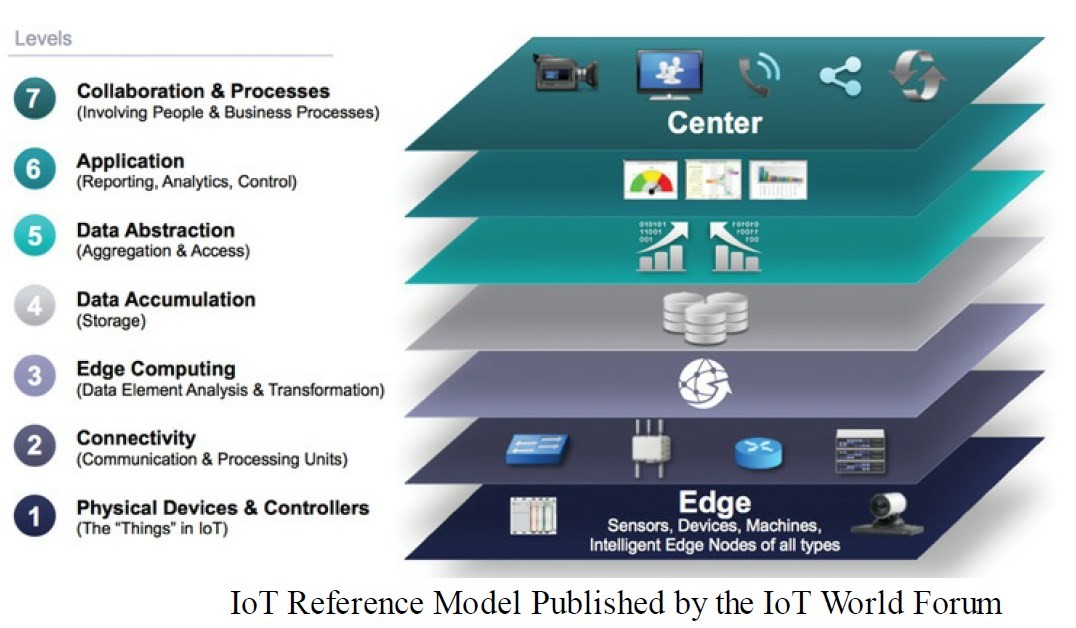 61
Unit - 1 	COMPARING IoT Architecture
The IoT World Forum (IoTWF) Standardized Architecture:
The IoT Reference Model defines a set of levels with control flowing from the center (this could be either a  cloud service or a dedicated data center), to the edge, which includes sensors, devices, machines and other  types of intelligent end nodes.
In general, data travels up the stack, originating from the edge, and goes northbound to the center.
Using this reference model, we are able to achieve the following:
Decompose the IoT problem into smaller parts
Identify different technologies at each layer and how they relate to one another
Define a system in which different parts can be provided by different vendors
Have a process of defining interfaces that leads to interoperability
Define a tiered security model that is enforced at the transition points between levels
Dr. Syed Mustafa, HKBKCE.
62
Unit - 1 	COMPARING IoT Architecture
The IoT World Forum (IoTWF) Standardized Architecture:
Seven layers of the IoT Reference Model
Layer 1: Physical Devices and Controllers Layer
The first layer of the IoT Reference Model is the physical devices and controllers layer.
This layer is home to the “things” in the Internet of Things, including the various endpoint  devices and sensors that send and receive information.
The size of these “things” can range from almost microscopic sensors to giant machines in a  factory.
Their primary function is generating data and being capable of being queried and/or controlled  over a network.
63
Unit - 1 	COMPARING IoT Architecture
The IoT World Forum (IoTWF) Standardized Architecture:
Layer 2: Connectivity Layer
In the second layer of the IoT Reference Model, the focus is on connectivity.
The most important function of this IoT layer is the reliable and timely transmission of  data.
More specifically, this includes transmissions between Layer 1 devices and the network  and between the network and information processing that occurs at Layer 3 (the edge  computing layer).
The connectivity layer encompasses all networking elements of IoT and doesn’t really  distinguish between the last-mile network, gateway, and backhaul networks.
64
Unit - 1 	COMPARING IoT Architecture
The IoT World Forum (IoTWF) Standardized Architecture:
Layer 2:  Connectivity Layer
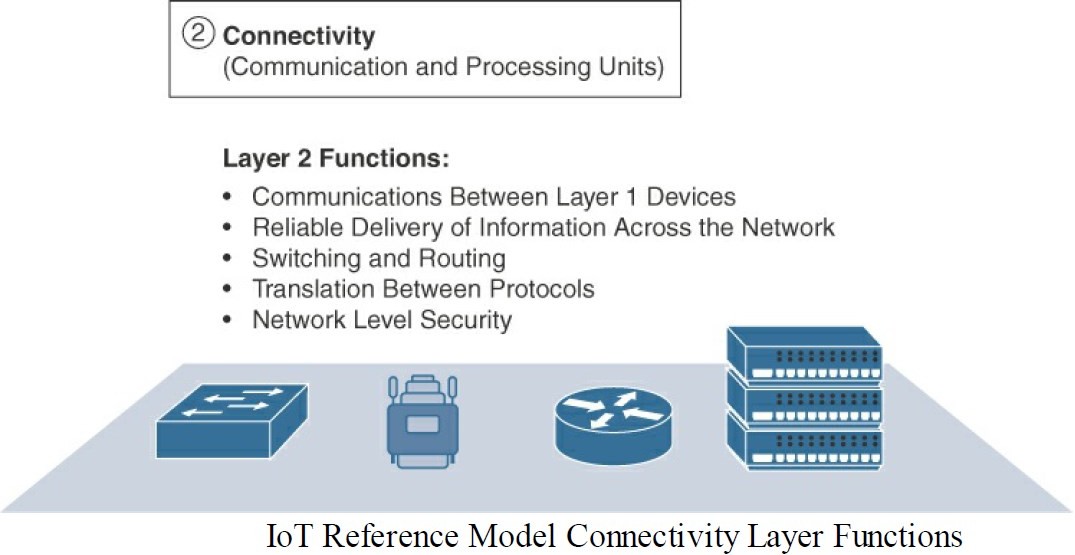 65
Unit - 1 	COMPARING IoT Architecture
The IoT World Forum (IoTWF) Standardized Architecture:
Layer 3: Edge Computing Layer

Edge computing is the role of Layer 3.

Edge computing is often referred to as the “fog” layer .

At this layer, the emphasis is on data reduction and converting network data flows into
information that is ready for storage and processing by higher layers.

One of the basic principles of this reference model is that information processing is
initiated as early and as close to the edge of the network as possible.
66
Unit - 1 	COMPARING IoT Architecture
The IoT World Forum (IoTWF) Standardized Architecture:
Layer 3: Edge  Computing Layer
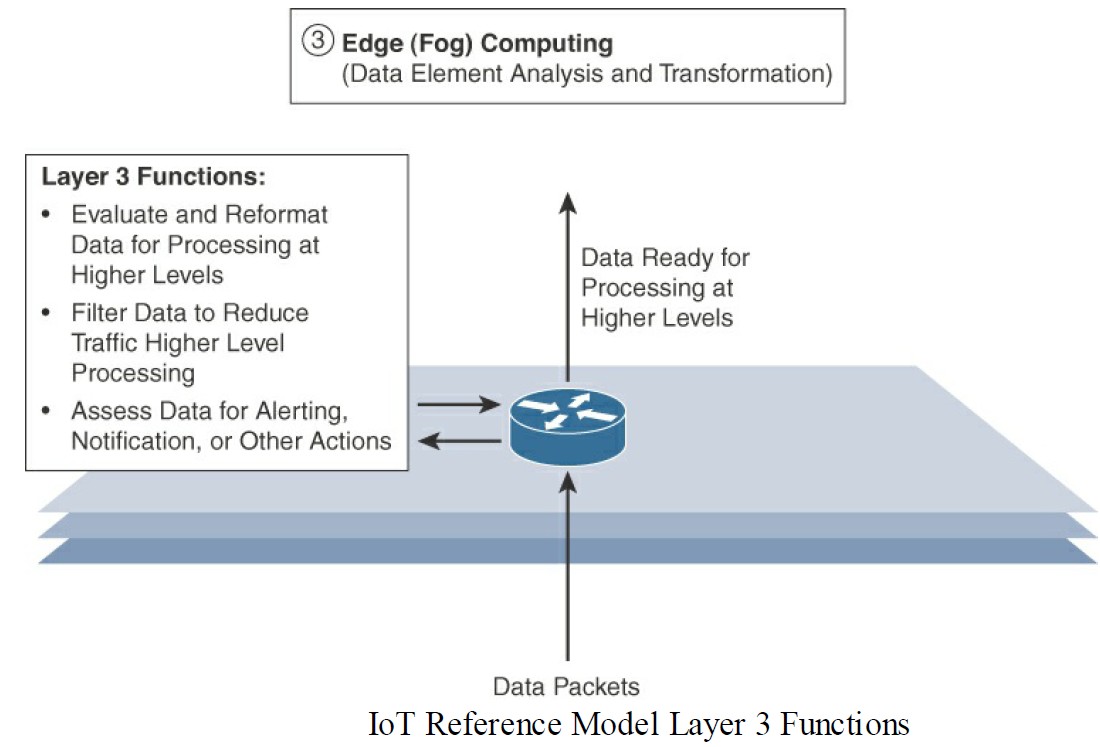 67
Unit - 1 	COMPARING IoT Architecture
The IoT World Forum (IoTWF) Standardized Architecture:
Layer 3: Edge Computing Layer
Another important function that occurs at Layer 3 is the evaluation of data to see if it  can be filtered or aggregated before being sent to a higher layer.

This also allows for data to be reformatted or decoded, making additional processing
by other systems easier.
Thus, a critical function is assessing the data to see if predefined thresholds are crossed  and any action or alerts need to be sent
68
Unit - 1 	COMPARING IoT Architecture
The IoT World Forum (IoTWF) Standardized Architecture:
Upper Layers: Layers 4–7
The	upper	layers	deal	with	handling  and	processing	the	IoT	data	generated  by	the  bottom layer.


For the sake of completeness, Layers 4–7 of the IoT Reference Model are summarized in  the following Table.
69
Unit - 1 	COMPARING IoT Architecture
The IoT World Forum (IoTWF) Standardized Architecture:
Upper Layers:  Layers 4–7
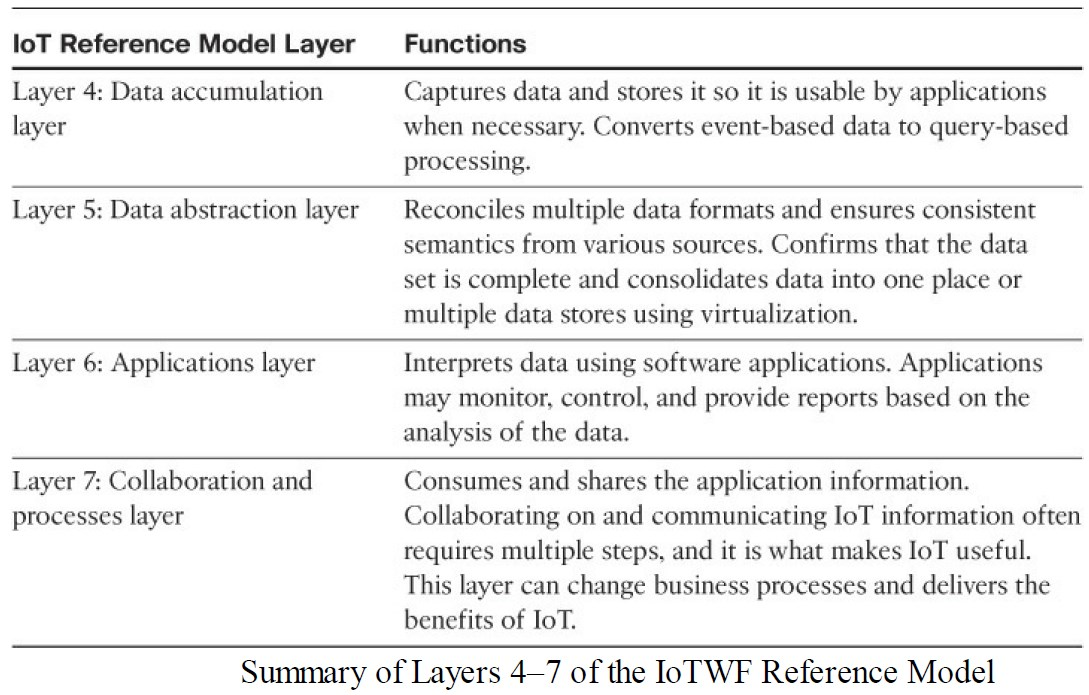 70
Module – 1	COMPARING IoT Architecture
The IoT World Forum (IoTWF) Standardized Architecture:
IT and OT Responsibilities in the IoT Reference Model
An interesting aspect of visualizing an IoT architecture this way is that we can start to organize  responsibilities along IT and OT lines.
Following Figure illustrates a natural demarcation point between IT and OT in the IoT Reference  Model framework.
71
Module – 1	COMPARING IoT Architecture
The IoT World Forum (IoTWF) Standardized Architecture:
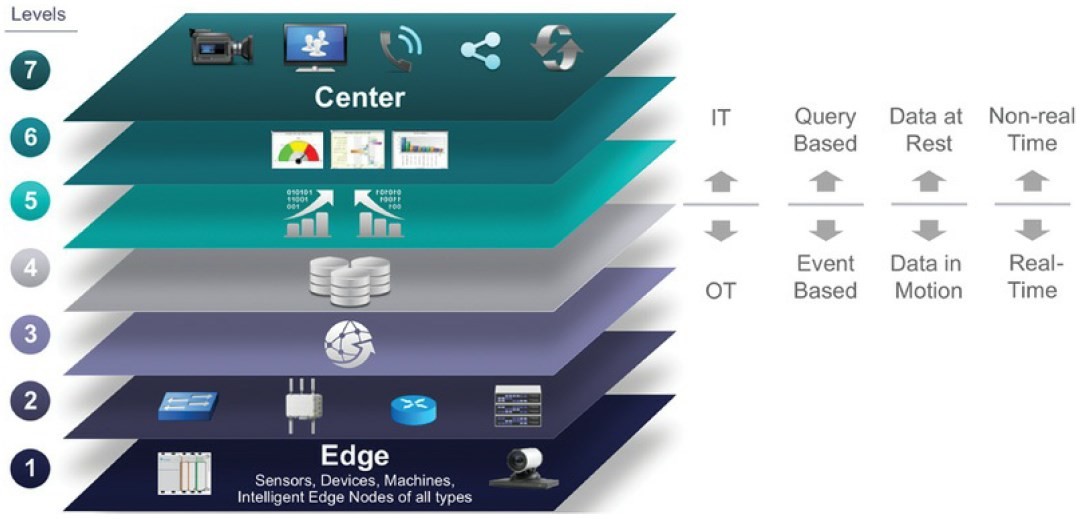 Reference Model Separation of IT7a5 nd OT
Module – 1	COMPARING IoT Architecture
The IoT World Forum (IoTWF) Standardized Architecture:
As demonstrated in Figure, IoT systems have to cross several boundaries beyond just the
functional layers.

The bottom of the stack is generally in the domain of OT.

For an industry like oil and gas, this includes sensors and devices connected to pipelines, oil
rigs, refinery machinery, and so on.

The top of the stack is in the IT area and includes things like the servers, databases, and
applications, all of which run on a part of the network controlled by IT.
73
Module – 1	COMPARING IoT Architecture
The IoT World Forum (IoTWF) Standardized Architecture:
In the past, OT and IT have generally been very independent and had little need to even talk  to each other. IoT is changing that paradigm.
At the bottom, in the OT layers, the devices generate real-time data at their own rate—  sometimes vast amounts on a daily basis.
Not only does this result in a huge amount of data transiting the IoT network, but the sheer  volume of data suggests that applications at the top layer will be able to ingest that much  data at the rate required.
74
Module – 1	COMPARING IoT Architecture
The IoT World Forum (IoTWF) Standardized Architecture:
To meet this requirement, data has to be buffered or stored at certain points within the IoT  stack.
Layering data management in this way throughout the stack helps the top four layers handle  data at their own speed.
As a result, the real-time “data in motion” close to the edge has to be organized and stored  so that it becomes “data at rest” for the applications in the IT tiers.

The IT and OT organizations need to work together for overall data management.
75
Module – 1	COMPARING IoT Architecture
Additional IoT Reference Models:
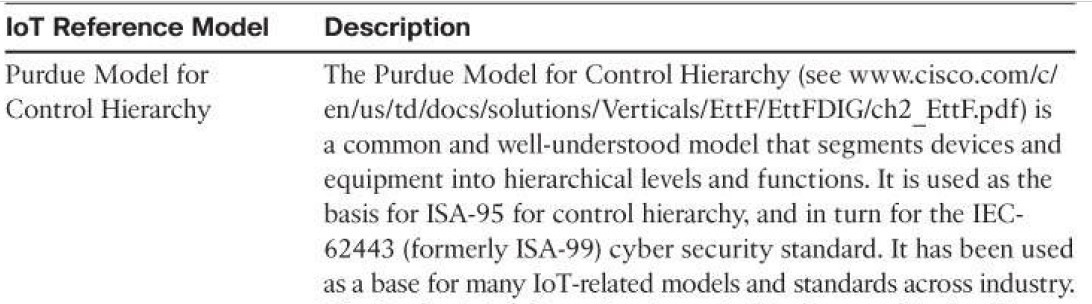 76
Module – 1	COMPARING IoT Architecture
Additional IoT Reference Models:
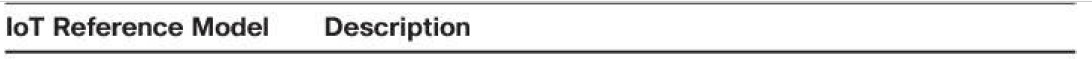 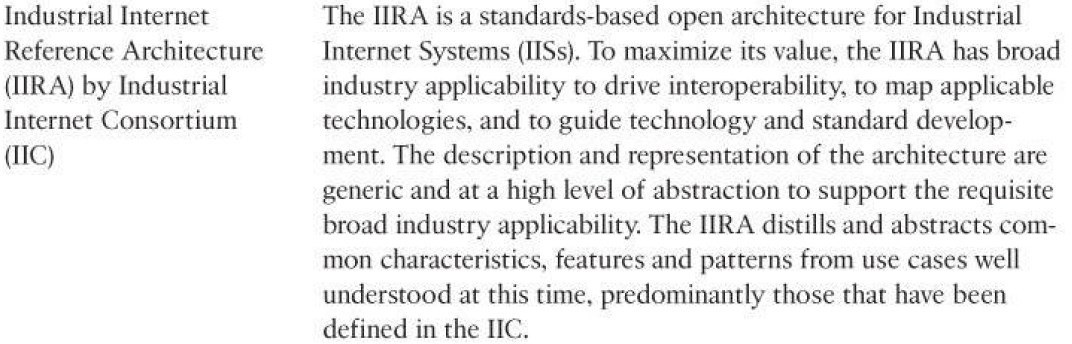 77
Module – 1	COMPARING IoT Architecture
Additional IoT Reference Models:
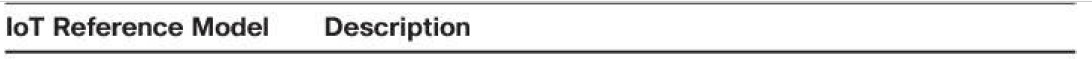 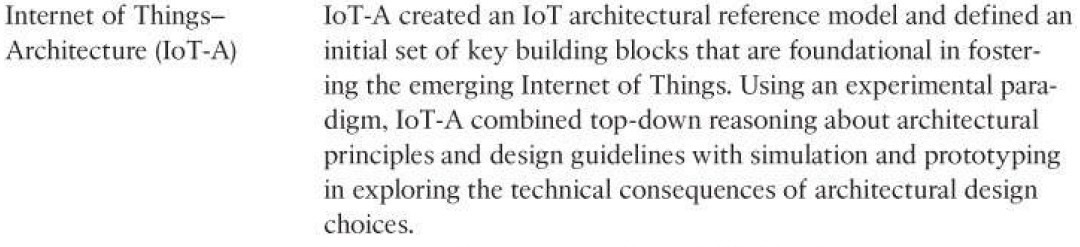 78
Module – 1	COMPARING IoT Architecture
A Simplified IoT Architecture:
All reference models, they each approach IoT from a layered perspective,  allowing development of technology and standards somewhat independently  at each level or domain.
The commonality between these frameworks is that they all recognize the  interconnection of the IoT endpoint devices to a network that transports the  data where it is ultimately used by applications, whether at the data center, in  the cloud, or at various management points throughout the stack
79
Module – 1	A Simplified IoT Architecture
A Simplified IoT Architecture:
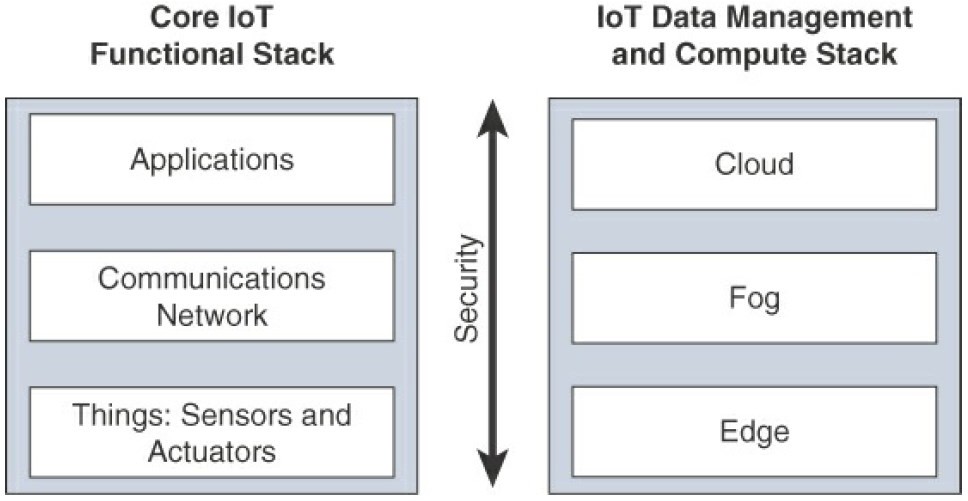 80
Module – 1	A Simplified IoT Architecture
A Simplified IoT Architecture:
The framework separates the core IoT and data management into parallel and  aligned stacks, allowing us to carefully examine the functions of both the  network and the applications at each stage of a complex IoT system.
This separation gives us better visibility into the functions of each layer.
The network communications layer of the IoT stack itself involves a  significant amount of detail and incorporates a vast array of  technologies.
81
Module – 1	A Simplified IoT Architecture
A Simplified IoT Architecture:
Consider for a moment the heterogeneity of IoT sensors and the many  different ways that exist to connect them to a network.

The network communications layer needs to consolidate these together,  offer gateway and backhaul technologies, and ultimately bring the data  back to a central location for analysis and processing.
82
Module – 1	A Simplified IoT Architecture
A Simplified IoT Architecture:
Many	of	the	last-mile	technologies	used	in	IoT	are	chosen	to	meet	the	specific
requirements of the endpoints and are unlikely to ever be seen in the IT domain.

However, the network between the gateway and the data center is composed mostly of  traditional technologies that experienced IT professionals would quickly recognize.

These include tunneling and VPN technologies, Ipbased quality of service (QoS),  conventional Layer 3 routing protocols such as BGP and IP-PIM, and security  capabilities such as encryption, access control lists (ACLs), and firewalls.
83
Module – 1	A Simplified IoT Architecture
A Simplified IoT Architecture:
In the model presented, data management is aligned with each of the  three layers of the Core IoT Functional Stack.
The three data management layers are the edge layer (data management  within the sensors themselves), the fog layer (data management in the  gateways and transit network), and the cloud layer (data management in  the cloud or central data center).
84
Module – 1	Simplified IoT Architecture
A Simplified IoT Architecture:
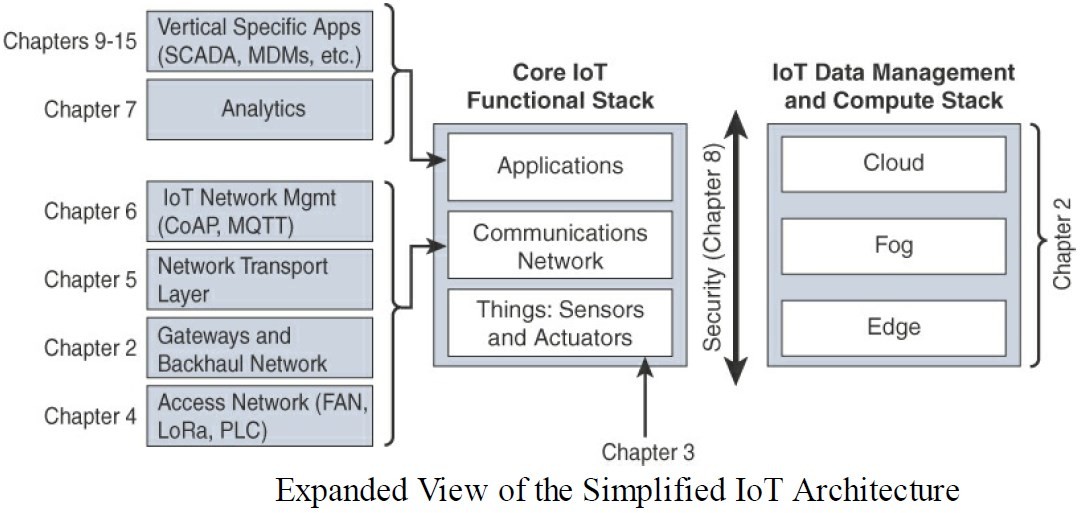 85
Module – 1	A Simplified IoT Architecture
A Simplified IoT Architecture:
The Core IoT Functional Stack can be expanded into sublayers containing  greater detail and specific network functions.
For example, the communications layer is broken down into four separate  sublayers: the access network, gateways and backhaul, IP transport, and  operations and management sublayers.
The applications layer of IoT networks is quite different from the application  layer of a typical enterprise network.
86
Module – 1	A Simplified IoT Architecture
A Simplified IoT Architecture:
IoT often involves a strong big data analytics component.
IoT is not just about the control of IoT devices but, rather, the useful insights  gained from the data generated by those devices.
Thus, the applications layer typically has both analytics and industry-specific
IoT control system components.
87
Module – 1	The Core IoT Functional Stack
IoT networks are built around the concept of “things,” or smart objects  performing functions and delivering new connected services.
These objects are “smart” because they use a combination of contextual  information and configured goals to perform actions.
These actions can be self-contained (that is, the smart object does not rely on  external systems for its actions); however, in most cases, the “thing” interacts  with an external system to report information that the smart object collects,  to exchange with other objects, or to interact with a management platform.
88
Module – 1	The Core IoT Functional Stack
In this case, the management platform can be used to process data collected  from the smart object and also guide the behavior of the smart object.
From an architectural standpoint, several components have to work together  for an IoT network to be operational:
“Things” layer:
At this layer, the physical devices need to fit the constraints of the environment in  which they are deployed while still being able to provide the information needed.
89
Module – 1	The Core IoT Functional Stack
Communications network layer: When smart objects are not self contained,  they need to communicate with an external system. In many cases, this  communication uses a wireless technology. This layer has four sublayers:
Access network sublayer:
The last mile of the IoT network is the access network.
This is typically made up of wireless technologies such as 802.11ah, 802.15.4g,  and LoRa.
The sensors connected to the access network may also be wired.
90
Module – 1	The Core IoT Functional Stack
Gateways and backhaul network sublayer:
A common communication system organizes multiple smart  objects in a given area
around a common gateway.
The gateway communicates directly with the smart objects.
The role of the gateway is to forward the collected information through a longer-range  medium (called the backhaul) to a headend central station where the information is  processed.
This information exchange is a Layer 7 (application)function, which is the reason this  object is called a gateway.
On IP networks, this gateway also forwards packets from one IP network to another, and it  therefore acts as a router.
91
Module – 1	The Core IoT Functional Stack
Network transport sublayer:
For communication to be successful, network and transport layer protocols  such as IP and UDP must be implemented to support the variety of devices to  connect and media to use.
IoT network management sublayer:
Additional protocols must be in place to allow the headend applications to  exchange data with the sensors.
Examples include CoAP and MQTT.
92
Module – 1	The Core IoT Functional Stack
Application and analytics layer:
At the upper layer, an application needs to process the collected data, not only  to control the smart objects when necessary, but to make intelligent decision  based on the information collected and, in turn, instruct the “things” or other  systems to adapt to the analyzed conditions and change their behaviors or  parameters.
93
Module – 1	The Core IoT Functional Stack
“Things” layer
Communications network layer
Access network sublayer
Gateways and backhaul network sublayer
Network transport sublayer
IoT network management sublayer
Application and analytics layer
94
Module – 1	Layer -1 Things: Sensors and Actuators Layer
Most	IoT	networks	start	from	the	object,	or	“thing,”	that	needs	to	be  connected.

From	an	architectural	standpoint,	the	variety	of	smart	object	types,  shapes, and needs drive the variety of IoT protocols and architectures.
There are myriad ways to classify smart objects.
95
Module – 1	Layer -1 Things: Sensors and Actuators Layer
One architectural classification could be:
Battery-powered or power-connected:
This classification is based on whether the object carries its own energy  supply or receives continuous power from an external power source.
Battery-powered	things	can	be	moved	more	easily	than	line-powered  objects.
However, batteries limit the lifetime and amount of energy that the object
is allowed to consume, thus driving transmission range and frequency.
96
Module – 1	Layer -1 Things: Sensors and Actuators Layer
Mobile or static:
This classification is based on whether the “thing” should move or always stay at the  same location.
A sensor may be mobile because it is moved from one object to another (for  example, a viscosity sensor moved from batch to batch in a chemical plant) or  because it is attached to a moving object (for example, a location sensor on moving  goods in a warehouse or factory floor).
The frequency of the movement may also vary, from occasional to permanent.
The range of mobility (from a few inches to miles away) often drives the possible
power source.
97
Module – 1	Layer -1 Things: Sensors and Actuators Layer
Low or high reporting frequency:
This classification is based on how often the object should report monitored  parameters.
A rust sensor may report values once a month.
A motion sensor may report acceleration several hundred times per second.
	Higher frequencies drive higher energy consumption, which may create  constraints on the possible power source (and therefore the object mobility)  and the transmission range.
98
Module – 1	Layer -1 Things: Sensors and Actuators Layer
Simple or rich data:
This classification is based on the quantity of data exchanged at each report cycle.
A humidity sensor in a field may report a simple daily index value (on a binary scale from  0 to 255), while an engine sensor may report hundreds of parameters, from temperature  to pressure, gas velocity, compression speed, carbon index, and many others.
Richer data typically drives higher power consumption.
This classification is often combined with the previous to determine the object data  throughput (low throughput to high throughput).
A medium throughput object may send simple data at rather high frequency (in which  case the flow structure looks continuous), or may send rich data at rather low frequency
(in which case the flow structure looks bursty,
102
Module – 1	Layer -1 Things: Sensors and Actuators Layer
Report range:
This classification is based on the distance at which the gateway is located.
For example, for your fitness band to communicate with your phone, it needs to  be located a few meters away at most.
The	assumption	is	that	your	phone	needs	to	be	at	visual  distance	for	you	to  consult the reported data on the phone screen.
If the phone is far away, you typically do not use it, and reporting data from the
band to the phone is not necessary.
By contrast, a moisture sensor in the asphalt of a road may need to communicate  with its reader several hundred meters or even kilometers away.
100
Module – 1	Layer -1 Things: Sensors and Actuators Layer
Object density per cell:
This classification is based on the number of smart objects (with a similar  need to communicate) over a given area, connected to the same gateway.

An oil pipeline may utilize a single sensor at key locations every few miles.
	By contrast, telescopes like the SETI Colossus telescope at the Whipple  Observatory deploy hundreds, and sometimes thousands, of mirrors over a  small area, each with multiple gyroscopes, gravity, and vibration sensors.
101
Module – 1	Layer -1 Things: Sensors and Actuators Layer
From a network architectural standpoint, initial task is to determine  which technology should be used to allow smart objects to  communicate.

This determination depends on the way the “things” are classified.
	However, some industries (such as manufacturing and utilities) may  include objects in various categories, matching different needs
102
Module – 1	Layer -1 Things: Sensors and Actuators Layer
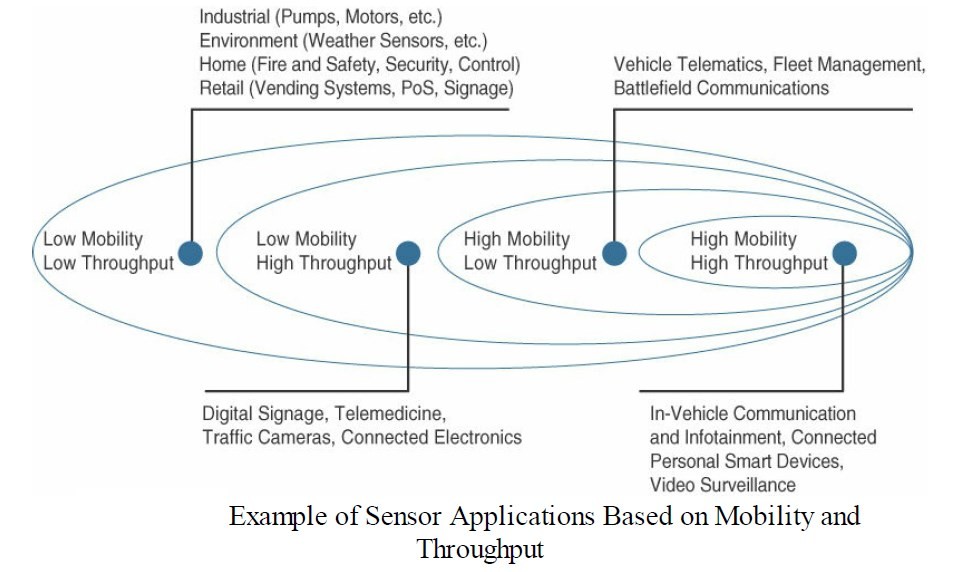 103
Module – 1	Layer -1 Things: Sensors and Actuators Layer
The categories used to classify things can influence other parameters and can also influence  one another.

For	example,	a	battery-operated	highly	mobile	object	(like	a	heart	rate	monitor,	for
example) likely has a small form factor.

A small sensor is easier to move or integrate into its environment.

At the same time, a small and highly mobile smart object is unlikely to require a large
antenna and a powerful power source.
This constraint will limit the transmission range and, therefore, the type of network protocol  available for its connections.

The criticality of data may also influence the form factor and, therefore, the architecture.
104
Module – 1	Layer -1 Things: Sensors and Actuators Layer
For example, a missing monthly report from an asphalt moisture sensor  may simply flag an indicator for sensor (or battery) replacement.
A multi-mirror gyroscope report missing for more than 100 ms may  render the entire system unstable or unusable.
These sensors either need to have a constant source of power (resulting  in limited mobility) or need to be easily accessible for battery  replacement (resulting in limited transmission range).

A first step in designing an IoT network is to examine the requirements
108
in terms of mobility and data tranDr.sSymed Misusstaifoa, HnKBK(ChE.ow much data, how often).
Module – 1	The Core IoT Functional Stack
“Things” layer / Layer -1 Things: Sensors and Actuators Layer:
Battery-powered or power-connected
Mobile or static
Low or high reporting frequency
Simple or rich data
Report range
Object density per cell:
109
Module – 1	Layer 2: Communications Network Layer
Layer 2: Communications Network Layer
Once we have determined the influence of the smart object form factor  over its transmission capabilities (transmission range, data volume and  frequency, sensor density and mobility), we are ready to connect the  object and communicate.
Computer and network assets used in IoT can be very different from  those in IT environments

The difference in the physical form factors between devices used by IT
110
and OT is obvious even to the moDrs. Styecd Mausstuafaa, HlKBoKCfE. observers
Module – 1	Layer 2: Communications Network Layer
The operational differences must be understood in order to apply the correct handling to  secure the target assets.

Temperature variances are an easily understood metric.
The cause for the variance is easily attributed to external weather forces and internal  operating conditions.
Remote external locations, such as those associated with mineral extraction or pipeline  equipment can span from the heat of the Arabian Gulf to the cold of the Alaskan North  Slope.
	Controls near the furnaces of a steel mill obviously require heat tolerance, and controls for  cold food storage require the opposite.

Humidity fluctuations can impact the long-term success of a system as well
108
Module – 1	Layer 2: Communications Network Layer
Hazardous location design may also cause corrosive impact to the equipment.
Caustic materials can impact connections over which power or communications  travel. Furthermore, they can result in reduced thermal efficiency by potentially  coating the heat transfer surfaces.
In some scenarios, the concern is not how the environment can impact the  equipment but how the equipment can impact the environment.

For example, in a scenario in which volatile gases may be present, spark
suppression is a critical design criterion.

DC power sources are also common in many environments.
109
Module – 1	Layer 2: Communications Network Layer
Access Network Sublayer:
Direct relationship exists between the IoT network technology and the type of  connectivity topology this technology allows.
	Each technology was designed with a certain number of use cases in mind (what to  connect, where to connect, how much data to transport at what interval and over  what distance).
These use cases determined the frequency band that was expected to be most  suitable, the frame structure matching the expected data pattern (packet size and  communication intervals), and the possible topologies that these use cases illustrate.
Dr. Syed Mustafa, HKBKCE.
110
Module – 1	Layer 2: Communications Network Layer
Access Network Sublayer:
IoT sometimes reuses existing access technologies whose characteristics match more  or less closely the IoT use case requirements.
Whereas	some	access	technologies	were	developed	specifically	for	IoT	use	cases,  others were not.
One key parameter determining the choice of access technology is the range between  the smart object and the information collector.

The following Figure lists some	access technologies you may encounter in the IoT
world and the expected transmission distances.
111
Module – 1	Layer 2: Communications Network Layer
Access Network Sublayer:
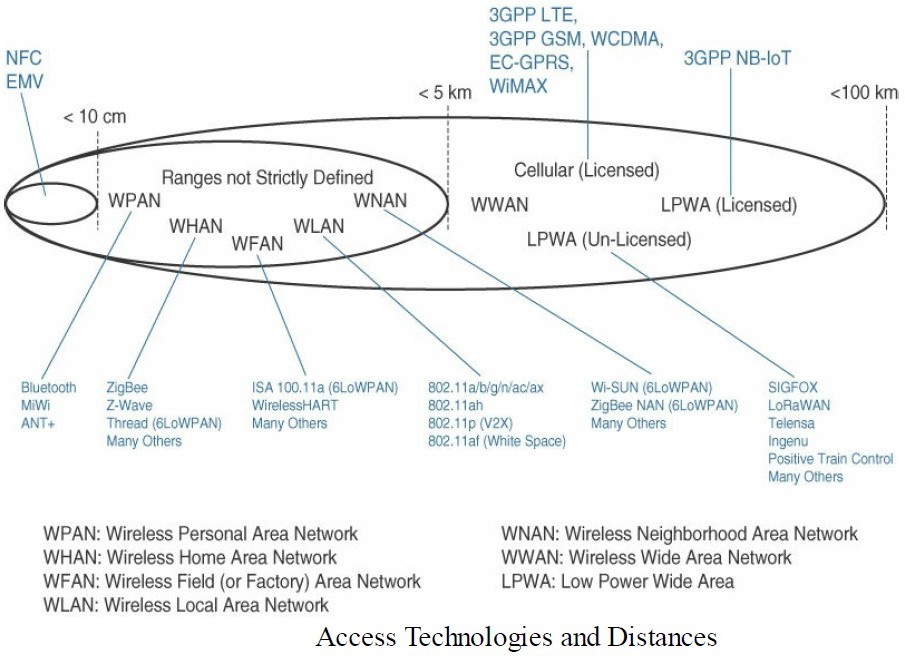 112
Module – 1	Layer 2: Communications Network Layer
Access Network Sublayer:
Cellular is indicated for transmissions beyond 5 km, but you could achieve a  successful cellular transmission at shorter range (for example, 100 m).
By contrast, ZigBee is expected to be efficient over a range of a few tens of  meters, but would not expect a successful ZigBee transmission over a range of  10 km.
Range estimates are grouped by category names that illustrate the  environment or the vertical where data collection over that range is expected.
113
Module – 1	Layer 2: Communications Network Layer
Access Network Sublayer:

Common groups are as follows:

PAN (personal area network):

Scale of a few meters.

This is the personal space around a person.

common wireless technology for this scale is Bluetooth.
114
Module – 1	Layer 2: Communications Network Layer
Access Network Sublayer:
HAN (home area network):
Scale of a few tens of meters.
At this scale, common wireless technologies for IoT include ZigBee andBluetooth Low  Energy (BLE).

NAN (neighborhood area network):
Scale of a few hundreds of meters.
The term NAN is often used to refer to a group of house units from which data is  collected.
115
Module – 1	Layer 2: Communications Network Layer
Access Network Sublayer:
FAN (field area network):
Scale of several tens of meters to several hundred meters.

FAN typically refers to an outdoor area larger than a single group of house units.

The FAN is often seen as “open space” (and therefore not secured and not controlled).

A FAN is sometimes viewed as a group of NANs, but some verticals see the FAN as a group
of HANs or a group of smaller outdoor cells.

FAN and NAN may sometimes be used interchangeably.

In most cases, the vertical context is clear enough to determine the grouping hierarchy.
116
Module – 1	Layer 2: Communications Network Layer
Access Network Sublayer:

LAN (local area network):

Scale of up to 100 m.
This term is very common in networking, and it is therefore also commonly used in  the IoT space when standard networking technologies (such as Ethernet or IEEE  802.11) are used.
Other networking classifications, such as MAN (metropolitan area network, with a  range of up to a few kilometers) and WAN (wide area network, with a range of  more than a few kilometers), are also commonly used.
117
Module – 1	Layer 2: Communications Network Layer
Access Network Sublayer:

Note:

In	the	IoT	network,	a	“W”	can	be	added	to	specifically	indicate	wireless
technologies used in that space.
For example, HomePlug is a wired technology found in a HAN environment, but a  HAN is often referred to as a WHAN (wireless home area network) when a wireless  technology, like ZigBee, is used in that space.
118
Module – 1	Layer 2: Communications Network Layer
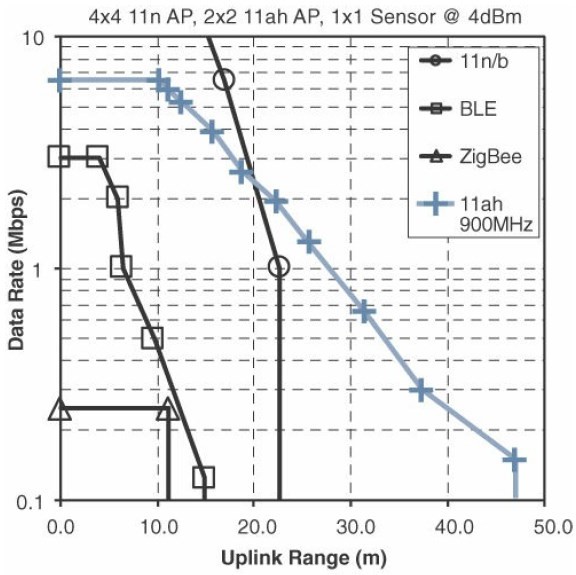 Access Network Sublayer:
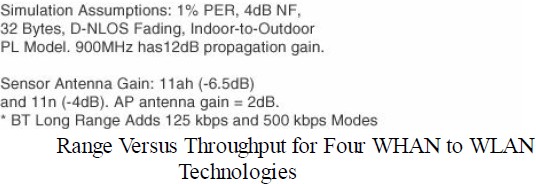 119
Module – 1	Layer 2: Communications Network Layer
Access Network Sublayer:

Each	protocol	uses	a	specific	frame	format	and	transmission	technique	over	a	specific
frequency (or band). These characteristics introduce additional differences.

For example, above Figure	demonstrates four technologies representing WHAN to WLAN
ranges and compares the throughput and range that can be achieved in each case.

Figure supposes that the sensor uses the same frame size, transmit power, and antenna gain.

The slope of throughput degradation as distance increases varies vastly from one technology
to the other.
This difference limits the amount of data throughput that each technology can achieve as the  distance from the sensor to the receiver increases.
120
Module – 1	Layer 2: Communications Network Layer
Access Network Sublayer:
Increasing the throughput and achievable distance typically comes with an increase in
power consumption.
Therefore, after determining the smart object requirements (in terms of mobility and  data transfer), a second step is to determine the target quantity of objects in a single  collection cell, based on the transmission range and throughput required.
This parameter in turn determines the size of the cell.
It may be tempting to simply choose the technology with the longest range and  highest throughput. However, the cost of the technology is a third determining  factor.
121
Module – 1	Layer 2: Communications Network Layer
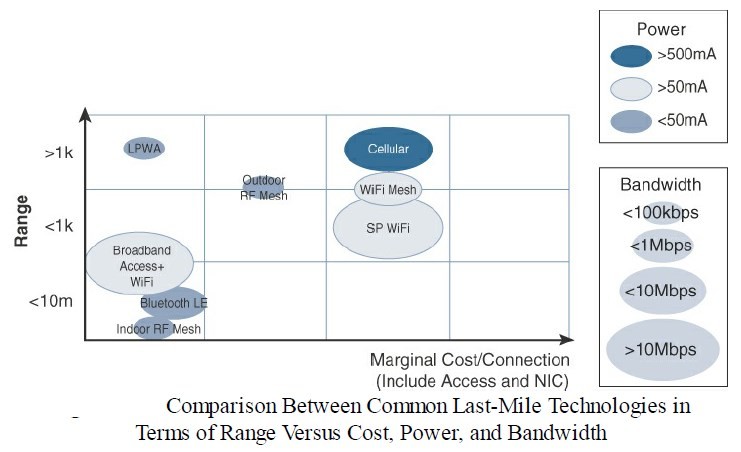 Access Network Sublayer:
122
Module – 1	Layer 2: Communications Network Layer
Access Network Sublayer:
The amount of data to carry over a given time period along with correlated power consumption  (driving possible limitations in mobility and range) determines the wireless cell size and  structure.

Technologies offer flexible connectivity structure to extend communication possibilities:

Point-to-point topologies:

These topologies allow one point to communicate with another point.

In this topology, a single object can communicate only with a single gateway.
Several technologies are referred to as “point-to-point” when each object establishes an  individual session with the gateway.
123
Module – 1	Layer 2: Communications Network Layer
Access Network Sublayer:

Point-to-multipoint topologies:

This topologies allow one point to communicate with more than one other point.

Most IoT technologies where one or more than one gateways communicate with multiple smart
objects are in this category.
Some nodes (for example, sensors) support both data collection and forwarding functions, while  some other nodes (for example, some gateways) collect the smart object data, sometimes instruct  the sensor to perform specific operations, and also interface with other networks or possibly other  gateways.
For this reason, some technologies categorize the nodes based on the functions (described by a  protocol) they implement.
124
Module – 1	Layer 2: Communications Network Layer
Access Network Sublayer:

To form a network, a device needs to connect with another device.

When both devices fully implement the protocol stack functions, they can form a peer-to peer network.

In many cases, one of the devices collects data from the others.

For example, in a house, temperature sensors may be deployed in each room or each zone of the house,
and they may communicate with a central point where temperature is displayed and controlled.

A room sensor does not need to communicate with another room sensor.

In that case, the control point is at the center of the network.

The network forms a star topology, with the control point at the hub and the sensors at the spokes.
125
Module – 1	Layer 2: Communications Network Layer
Access Network Sublayer:

In such a configuration, the central point can be in charge of the overall network coordination, taking
care of the beacon transmissions and connection to each sensor.

In the IEEE 802.15.4 standard, the central point is called a coordinator for the network.

With this type of deployment, each sensor is not intended to do anything other than communicate with
the coordinator in a master/slave type of relationship.
The	sensor	can	implement	a	subset	of	protocol	functions	to	perform	just	a	specialized	part  (communication with the coordinator). Such a device is called a reduced-function device (RFD).

An RFD cannot be a coordinator. An RFD also cannot implement direct communications to another RFD.
Dr. Syed Mustafa, HKBKCE.
126
Module – 1	Layer 2: Communications Network Layer
Access Network Sublayer:

The	coordinator	that	implements	the	full	network	functions	is	called,	by	contrast,	a	full-
function device (FFD).

An FFD can communicate directly with another FFD or with more than one FFD, forming
multiple peer-to-peer connections.
Topologies	where	each	FFD	has	a	unique	path	to	another	FFD	are	called	cluster	tree  topologies.

FFDs in the cluster tree may have RFDs, resulting in a cluster star topology.

The next Figure illustrates these topologies.
127
Module – 1	Layer 2: Communications Network Layer
Access Network Sublayer:
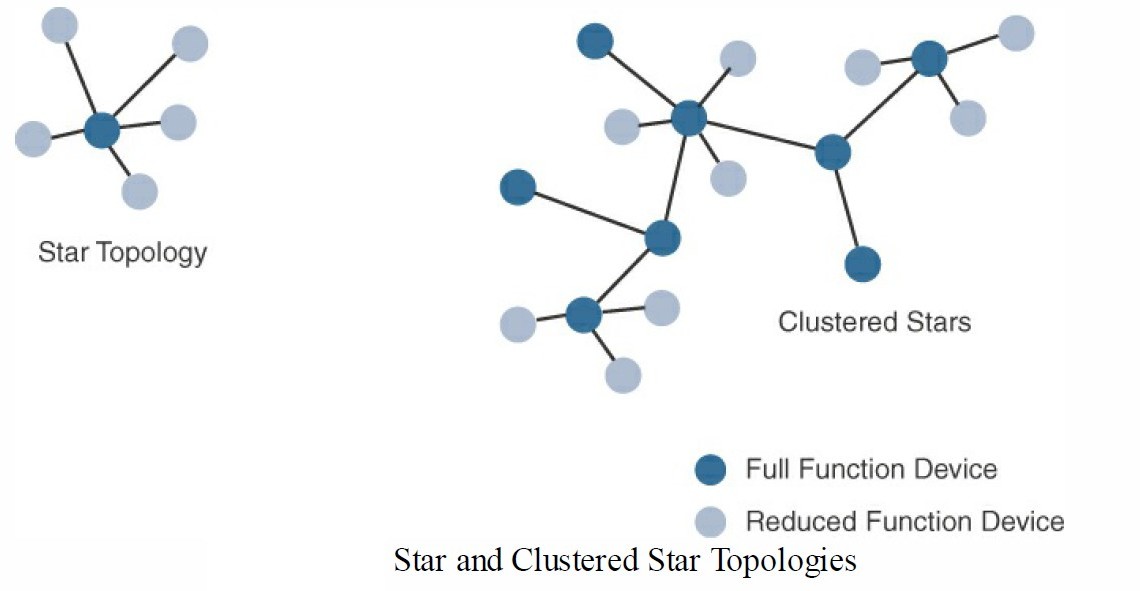 128
Module – 1	Layer 2: Communications Network Layer
Access Network Sublayer:

Other point-to-multipoint technologies allow a node to have more than one path to another
node, forming a mesh topology.

This redundancy means that each node can communicate with more than just one other node.
This communication can be used to directly exchange information between nodes (the  receiver directly consumes the information received) or to extend the range of the  communication link.

In this case, an intermediate node acts as a relay between two other nodes.
129
Module – 1	Layer 2: Communications Network Layer
Access Network Sublayer:
These two other nodes would not be able to communicate successfully  directly while respecting the constraints of power and modulation dictated  by the PHY layer protocol.
Range extension typically comes at the price of slower communications (as  intermediate nodes need to spend time relaying other nodes’ messages).
	An example of a technology that implements a mesh topology is Wi-Fi  mesh.
130
Module – 1	Layer 2: Communications Network Layer
Access Network Sublayer:

Another property of mesh networks is redundancy.
The	disappearance	of	one	node	does	not	necessarily	interrupt  network communications.
Data	may	still	be	relayed	through	other	nodes	to	reach	the  intended destination.
131
Module – 1	Layer 2: Communications Network Layer
Access Network Sublayer:
Next Figure shows a mesh topology.
Nodes A and D are too far apart to communicate directly.
Communication can be relayed through nodes B or C. Node B may be used as the
primary relay.
The loss of node B does not prevent the communication between nodes A and D.
Here,	communication is rerouted through another node, node C.
132
Module – 1	Layer 2: Communications Network Layer
Access Network Sublayer: Mesh Topology
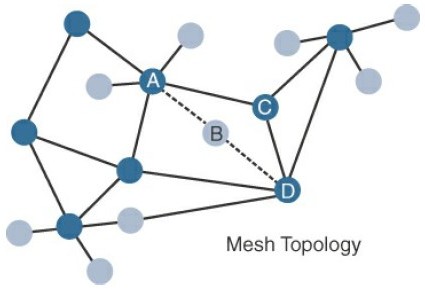 133
Module – 1	Layer 2: Communications Network Layer
Access Network Sublayer: Mesh Topology
Figure shows a partial mesh topology, where a node can communicate with more  than one other node, but not all nodes communicate directly with all other  nodes.
In a full mesh topology each node communicates with each other node.
In the topology shown in Figure 2, which has 17 nodes, a full mesh structure  would mean that each node would have 16 connections (one to each other  node).
Full mesh structures are computationally expensive (as each node needs to
maintain a connection to each other node).
134
Module – 1	Layer 2: Communications Network Layer
Gateways and Backhaul Sublayer:
Data collected from a smart object may need to be forwarded to a central  station where data is processed.
As this station is often in a different location from the smart object, data  directly received from the sensor through an access technology needs to  be forwarded to another medium (the backhaul) and transported to the  central station.
The gateway is in charge of this inter-medium communication.
135
Module – 1	Layer 2: Communications Network Layer
Gateways and Backhaul Sublayer:

In most cases, the smart objects are static or mobile within a limited area.

The gateway is often static.

However, some IoT technologies do not apply this model.
For	example,	dedicated	short-range	communication	(DSRC)	allows	vehicle-to-vehicle	and  vehicle-to-infrastructure communication.

In this model, the smart object’s position relative to the gateway is static.

The car includes sensors and one gateway.
136
Module – 1	Layer 2: Communications Network Layer
Gateways and Backhaul Sublayer:
Communication between the sensors and the gateway may involve wired  or wireless technologies.
Sensors may also be integrated into the road infrastructure and connect  over a wired or wireless technology to a gateway on the side of the road.
A wireless technology (DSRC operates in the upper 5 GHz range) is used  for backhaul communication, peer-to-peer, or mesh communication  between vehicles.
Dr. Syed Mustafa, HKBKCE.
137
Module – 1	Layer 2: Communications Network Layer
Gateways and Backhaul Sublayer:

In the DSRC case, the entire “sensor field” is moving along with the gateway, but the general
principles of IoT networking remain the same.

The range at which DSRC can communicate is limited.
Similarly, for all other IoT architectures, the choice of a backhaul technology depends on the  communication distance and also on the amount of data that needs to be forwarded.

When the smart object’s operation is controlled from a local site, and when the environment
is stable (for example, factory or oil and gas field), Ethernet can be used as a backhaul.
138
Module – 1	Layer 2: Communications Network Layer
Gateways and Backhaul Sublayer:
In	unstable	or	changing	environments	(for	example,	open	mines)  where cables cannot safely be run, a wireless technology is used.
Wi-Fi is common in this case, often with multiple hops between the  sensor field and the operation center.
Mesh	is	a	common	topology	to	allow	communication	flexibility	in  this type of dynamic environment.
139
Module – 1	Layer 2: Communications Network Layer
Gateways and Backhaul Sublayer:
Throughput decreases as node-to-node distance increases, and  it also decreases as the number of hops increases.
In	a	typical	Wi-Fi	mesh	network,	throughput	halves	for	each  additional hop.

WiMAX (802.16) is an example of a longer-range technology.
140
Module – 1	Layer 2: Communications Network Layer
Gateways and Backhaul Sublayer:
WiMAX can achieve ranges of up to 50 kilometers with rates of  up to 70 Mbps.
The choice of WiMAX or a cellular technology depends on the  vertical and the location (local preferences, local costs).
141
Module – 1	Layer 2: Communications Network Layer
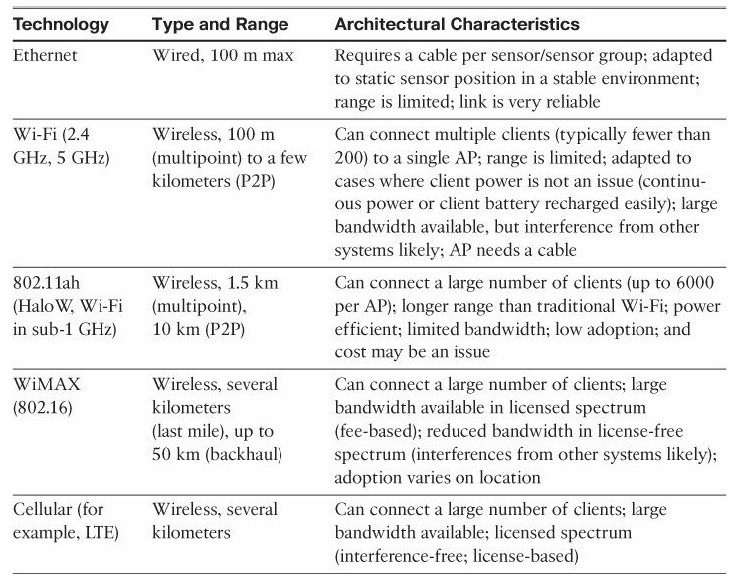 Gateways and

Backhaul Sublayer:
Architectural  Considerations for  WiMAX and Cellular  Technologies
142
Module – 1	Layer 2: Communications Network Layer
Network Transport Sublayer:
communication structure may involve peer-to-peer (for example,meter to meter), point-to-  point (meter to headend station), point-to-multipoint(gateway or head-end to multiple  meters), unicast and multicastcommunications (software update to one or multiple systems).

In	a	multitenantenvironment	(for	example,	electricity	and	gas	consumption
management),different systems may use the same communication pathways.
This communication occurs over multiple media (for example, power lines inside your house  or a short-range wireless system like indoor Wi-Fi and/or ZigBee), a longer-range wireless  system to the gateway, and yet another wireless or wired medium for backhaul transmission.
143
Module – 1	Layer 2: Communications Network Layer
Network Transport Sublayer:
To	allow	for	such	communication	structure,	a	network	protocol	with  specific characteristics needs to be implemented.
The	protocol	needs	to	be	open	and	standard-based	to	accommodate  multiple industries and multiple media.
Scalability (to accommodate thousands or millions of sensors in a single
network) and security are also common requirements.
IP is a protocol that matches all these requirements
144
Module – 1	Layer 2: Communications Network Layer
Network Transport Sublayer:
The flexibility of IP allows this protocol to be embedded in objects of very  different natures, exchanging information over very different media,  including low-power, lossy, and low-bandwidth networks.
For example, RFC 2464 describes how an IPv6 packet gets encapsulated  over an Ethernet frame and is also used for IEEE 802.11 Wi-Fi.
Similarly, the IETF 6LoWPAN working group specifies how IPv6 packets  are carried efficiently over lossy networks, forming an “adaption layer”  for IPv6, primarily for IoT networks
145
Module – 1	Layer 2: Communications Network Layer
IoT Network Management Sublayer:

IP, TCP, and UDP bring connectivity to IoT networks.
Upper-layer protocols need to take care of data transmission between the smart objects and  other systems.
Multiple protocols have been leveraged or created to solve IoT data communication  problems.
Some networks rely on a push model (that is, a sensor reports at a regular interval or based  on a local trigger), whereas others rely on a pull model (that is, an application queries the  sensor over the network), and multiple hybrid approaches are also possible.
146
Module – 1	Layer 2: Communications Network Layer
IoT Network Management Sublayer:
IP logic, some IoT implementers have suggested HTTP for the  data transfer phase.
HTTP has a client and server component.
The sensor could use the client part to establish a connection to  the IoT central application (the server), and then data can be  exchanged.
147
Module – 1	Layer 2: Communications Network Layer
IoT Network Management Sublayer:
One example is WebSocket. WebSocket is part of the HTML5  specification, and provides a simple bidirectional connection over a single  connection.
Some IoT solutions use WebSocket to manage the connection between the  smart object and an external application.
	WebSocket is often combined with other protocols, such as MQTT  (described shortly) to handle the IoT-specific part of the communication.
148
Module – 1	Layer 2: Communications Network Layer
IoT Network Management Sublayer:

With	the	same	logic	of	reusing	well-known	methods,	Extensible	Messaging	andPresence
Protocol (XMPP) was created.

XMPP is based on instant messaging and presence.
It allows the exchange of data between two or more systems and supports presence and  contact list maintenance.

It can also handle publish/subscribe, making it a good choice for distribution of information
to multiple devices.
A limitation of XMPP is its reliance on TCP, which mayforce subscribers to maintain open  sessions to other systems and may be a limitation for memory-constrained objects.
149
Module – 1	Layer 2: Communications Network Layer
IoT Network Management Sublayer:
To respond to the limits of web-based protocols, another protocol was created by the IETF  Constrained Restful Environments (CoRE) working group: Constrained Application Protocol  (CoAP).

CoAP uses some methods similar to those of HTTP (such as Get, Post, Put, and Delete) but
implements a shorter list, thus limiting the size of the header.

CoAP also runs on UDP (whereas HTTP typically uses TCP).

CoAP also adds a feature that is lacking in HTTP and very useful for IoT: observation.

Observation	allows	the	streaming	of	state	changes	as	they	occur,	without	requiring	the
receiver to query for these changes.
150
Module – 1	Layer 2: Communications Network Layer
IoT Network Management Sublayer:

Another common IoT protocol utilized in these middle to upper layers is Message Queue Telemetry
Transport (MQTT).

MQTT uses a broker-based architecture.
The sensor can be set to be an MQTT publisher (publishes a piece of information), the application that  needs to receive the information can be set as the MQTT subscriber, and any intermediary system can  be set as a broker to relay the information between the publisher and the subscriber(s).

MQTT runs over TCP. A consequence of the reliance on TCP is that an MQTT client typically holds a
connection open to the broker at all times.
This may be a limiting factor in environments where loss is high or where computing resources are  limited.
154
Module – 1	The Core IoT Functional Stack
Communications network layer/ Layer 2: Communications Network Layer
Access network sublayer
Point-to-point topologies
Point-to-multipoint topologies
PAN (Personal Area Network)
HAN (Home Area Network)
NAN (Neighborhood Area Network)
FAN (Field Area Network)
LAN (Local Area Network)
Gateways and backhaul network sublayer
Network transport sublayer
IoT network management sublayer
152
Module – 1	Layer 3: Applications and Analytics Layer
Applications and Analytics Layer:
Once connected to a network, smart objects exchange  information with other systems.
As soon as IoT network spans more than a few sensors, the  power of the Internet of Things appears in the applications that  make use of th einformation exchanged with the smart objects.
153
Module – 1	Layer 3: Applications and Analytics Layer
Analytics Versus Control Applications:
Multiple applications can help increase the efficiency of an IoT  network.
Each application collects data and provides a range of functions  based on analyzing the collected data.

It can be difficult to compare the features offered
Dr. Syed Mustafa, HKBKCE.
154
Module – 1	Layer 3: Applications and Analytics Layer
Analytics Versus Control Applications:

From an architectural standpoint, one basic classification can be as follows:

Analytics application:

This type of application collects data from multiple smart objects, processes the collected
data, and displays information resulting from the data that was processed.
The display can be about any aspect of the IoT network, from historical reports,  statistics,or trends to individual system states.
	The important aspect is that the application processes the data to convey a view of the  network that cannot be obtained from solely looking at the information displayed by a  single smart object.
155
Module – 1	Layer 3: Applications and Analytics Layer
Analytics Versus Control Applications:

Control application:
This type of application controls the behavior of the smart object or the behavior of an object related  to the smart object.

For example, a pressure sensor may be connected to a pump.
	A control application increases the pump speed when the connected sensor detects a drop in  pressure.
Control applications are very useful for controlling complex aspects of an IoT network with a logic  that cannot be programmed inside a single IoT object, either because the configured changes are too  complex to fit into the local system or because the configured changes rely on parameters that  include elements outside the IoT object.
156
Module – 1	Layer 3: Applications and Analytics Layer
Analytics Versus Control Applications:

Many advanced IoT applications include both analytics and control modules.

In most cases, data is collected from the smart objects and processed in the analytics module.
	The result of this processing may be used to modify the behavior of smart objects or  systems related to the smart objects.

The control module is used to convey the instructions for behavioral changes.
When evaluating an IoT data and analytics application, we need to determine the relative  depth of the control part needed for our use case and match it against the type of analytics  provided.
157
Module – 1	Layer 3: Applications and Analytics Layer
Data Versus Network Analytics
Analytics is a general term that describes processing information to make sense of collected data.  In the world of IoT, a possible classification of the analytics function is as follows:
Data analytics:

This type of analytics processes the data collected by smart objects and combines it to provide an intelligent view
related to the IoT system.

At a very basic level, a dashboard can display an alarm when a weight sensor detects that a shelf is empty in a store.

In a more complex case, temperature, pressure, wind, humidity, and light levels	collected from thousands of
sensors may be combined and then processed to determine the likelihood of a storm and its possible path.

In this case, data processing can be very complex and may combine multiple changing values over complex  algorithms.
158
Module – 1	Layer 3: Applications and Analytics Layer
Data Versus Network Analytics
Data analytics:
Data analytics can also monitor the IoT system itself.
For example, a machine or robot in a factory can report data about its  own movements.
	This data can be used by an analytics application to report  degradation in the movement speeds, which may be indicative of a  need to service the robot before a part breaks.
162
Module – 1	Layer 3: Applications and Analytics Layer
Data Versus Network Analytics
Network analytics:
Most IoT systems are built around smart objects connected to the network.
A loss or degradation in connectivity is likely to affect the efficiency of the
system.
Such a loss can have dramatic effects.
For example, open mines use wireless networks to automatically pilot dump  trucks.
160
Module – 1	Layer 3: Applications and Analytics Layer
Data Versus Network Analytics

Network analytics:
A	lasting	loss	of	connectivity	may	result	in	an	accident	or	degradation	of	operations  efficiency (automated dump trucks typically stop upon connectivity loss).

On a more minor scale, loss of connectivity means that data stops being fed to your data
analytics platform, and the system stops making intelligent analyses of the IoT system.
A similar consequence is that the control module cannot modify local object behaviors  anymore.

Most analytics applications employ both data and network analytics modules
161
Module – 1	Layer 3: Applications and Analytics Layer
Data Analytics Versus Business Benefits
Almost	any	object	can	be	connected,	and	multiple	types	of	sensors	can	be  installed on a given object.
Collecting and interpreting the data generated by these devices is where the  value of IoT is realized.
From an architectural standpoint, we can define static IoT networks where a  clear list of elements to monitor and analytics to perform are determined.
162
Module – 1	Layer 3: Applications and Analytics Layer
Data Analytics Versus Business Benefits
Almost any object can be connected, and multiple types of sensors can be installed on a
given object.
Collecting and interpreting the data generated by these devices is where the value of
IoT is realized.
From an architectural standpoint, we can define static IoT networks where a
clear list of elements to monitor and analytics to perform are determined.
An example of a flexible analytics and control application is Cisco Jasper, which provides  a turnkey cloud-based platform for IoT management and monetization.
163
Module – 1	Layer 3: Applications and Analytics Layer
Data Analytics Versus Business Benefits
An example of a flexible analytics and control application is Cisco Jasper, which provides
a turnkey cloud-based platform for IoT management and monetization.
Example:
Vending machines deployed throughout a city. At a basic level, these machines can be  connected, and sensors can be deployed to report when a machine is in an error state. A  repair person can besent to address the issue when such a state is identified. This type  of alert is a time saver and avoids the need for the repair team to tour all the machines  in turn when only one may be malfunctioning
164
Module – 1	The Core IoT Functional Stack
Application and analytics layer/ Layer 3: Applications and Analytics Layer
Analytics Versus Control Applications
Analytics application

Control application

Data Versus Network Analytics
Data Analytics
Network Analytics
Data Analytics Versus Business Benefits
165
Module – 1	Layer 3: Applications and Analytics Layer
Smart Services:
The	ability	to	use	IoT	to	improve	operations	is	often	termed	“smart  services.”

Fundamentally, smart services use IoT and aim for efficiency.
For	example,	sensors	can	be	installed	on	equipment	to	ensure	ongoing  conformance with regulations or safety requirements.
This angle of efficiency can take multiple forms, from presence sensors in  hazardous areas to weight threshold violation detectors on trucks.
169
Module – 1	Layer 3: Applications and Analytics Layer
Smart Services:
Smart services can also be used to measure the efficiency of machines by detecting
machine output, speed, or other forms of usage evaluation.
Entire operations can be optimized with IoT.
In hospitality, for example, presence and motion sensors can evaluate the number of  guests in a lobby and redirectpersonnel accordingly.
Movement of people and objects on factory floors can be analyzed to optimize the
production flow.
A sensor can turn a light on or off based on the presence of a human in the room.
167
Module – 1	Layer 3: Applications and Analytics Layer
IoT Data Management and Compute Stack:

The data generated by IoT sensors is one of the single biggest challenges in building an IoT system.
In	modern	IT	networks,	the	data	sourced	by	a	computer	or	server	is	typically	generated	by	the  client/server communications model, and it serves the needs of the application.

In sensor networks, the vast majority of data generated is unstructured and of very little use on its own.
	For example, the majority of data generated by a smart meter is nothing more than polling data; the  communications system simply determines whether a network connection to the meter is still active.

This data on its own is of very little value.

The real value of a smart meter is the metering data read by the meter management system (MMS)
168
Module – 1	Layer 3: Applications and Analytics Layer
IoT Data Management and Compute Stack:
As data volume, the variety of objects connecting to the network, and the need for more  efficiency increase, new requirements appear, and those requirements tend to bring the need for  data analysis closer to the IoT system.

These new requirements include the following:

1.	Minimizing latency:

Milliseconds matter for many types of industrial systems, such as when we are trying to
prevent manufacturing line shutdowns or restore electrical service.
Analyzing data close to the device that collected the data can make a difference between  averting disaster and a cascading system failure.
169
Module – 1	Layer 3: Applications and Analytics Layer
IoT Data Management and Compute Stack:
Conserving network bandwidth:
Offshore oil rigs generate 500 GB of data weekly.
Commercial jets generate 10 TB for every 30 minutes of flight.
It is not practical to transport vast amounts of data from thousands  or hundreds of thousands of edge devices to the cloud. Nor is it  necessary because many critical analyses do not require cloud-scale  processing and storage.
170
Module – 1	Layer 3: Applications and Analytics Layer
IoT Data Management and Compute Stack:
Increasing local efficiency:
Collecting	and	securing	data	across	a	wide	geographic	area	with  different environmental conditions may not be useful.
The	environmental	conditions	in	one	area	will	trigger	a	local	response  independent from the conditions of another site hundreds of miles away.
Analyzing both areas in the same cloud system may not be necessary for  immediate efficiency
171
Module – 1	Fog Computing
Fog Computing:
The solution to the challenges in IoT is to distribute data management throughout
the IoT system, as close to the edge of the IP network as possible.
The best-known embodiment of edge services in IoT is fog computing.
Any device with computing, storage, and network connectivity can be a fog node.
Examples include industrial controllers, switches, routers, embedded servers, and IoT  gateways. Analyzing IoT data close to where it is collected minimizes latency,  offloads gigabytes of network traffic from the core network, and keeps sensitive  data inside the local network.
172
Module – 1	Fog Computing
Fog Computing:
An advantage of structure is that the fog node allows  intelligence gathering (such as analytics) and control from the  closest possible point, and in doing so, it allows better  performance over constrained networks.
This introduces a new layer to the traditional IT computing  model, one that is often referred to as the “fog layer.”
173
Module – 1	Fog Computing
Fog Computing:
Figure shows the placement  of the fog layer in the IoT  Data Management and  Compute Stack.
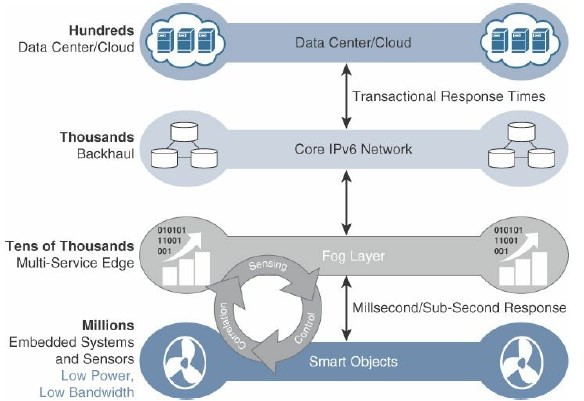 174
Module – 1	Fog Computing
Fog Computing:
Fog services are typically accomplished very close to the edge device, sitting as close to the IoT endpoints as  possible.
One significant advantage of this is that the fog node has contextual awareness of the sensors it is managing  because of its geographic proximity to those sensors.

For example, there might be a fog router on an oil derrick that is monitoring all the sensor activity at that location.
	Because the fog node is able to analyze information from all the sensors on that derrick, it can provide contextual  analysis of the messages it is receiving and may decide to send back only the relevant information over the  backhaul network to the cloud.
In this way, it is performing distributed analytics such that the volume of data sent upstream is greatly reduced and is much more  useful to application and analytics servers residing in the cloud.
Dr. Syed Mustafa, HKBKCE.
175
Module – 1	Fog Computing
Fog Computing:
In addition, having contextual awareness gives fog nodes the ability  to react to events in the IoT network much more quickly than in the  traditional IT compute model, which would likely incur greater  latency and have slower response times.
	The fog layer thus provides a distributed edge control loop  capability, where devices can be monitored, controlled, and  analyzed in real time without the need to wait for communication
from the central analytics anDdr. SyaedpMupstalfia,cHaKBtKCiEo.	n servers in the cloud.
179
Module – 1	Fog Computing
Fog Computing:
For	example,	tire	pressure	sensors	on	a	large	truck	in	an	open-pit	mine	might
continually report measurements all day long.
There	may	be	only	minor	pressure	changes	that	are	well	within	tolerance	limits,
making continual reporting to the cloud unnecessary.
With a fog node on the truck, it is possible to not only measure the pressure of all  tires at once but also combine this data with information coming from other  sensors in the engine, hydraulics, and so on.
With	this	approach,	the	fog	node	sends	alert	data	upstream	only	if	an	actual
problem is beginning to occur on thDre. SytedrMuucstkafa,tHhKBaKtCE.affects operational efficiency.
180
Module – 1	Fog Computing
Fog Computing:
IoT fog computing enables data to be preprocessed and correlated  with other inputs to produce relevant information.
This	data	can	then	be	used	as	real-time,	actionable	knowledge	by  IoT-enabled applications.
Longer term, this data can be used to gain a deeper understanding  of	network	behavior	and	systems	for	the	purpose	of	developing
proactive policies, processes,Dr.aSyneddMusrtaefa, sHKpBKoCE.nses.
181
Module – 1	Fog Computing
Fog Computing:

The defining characteristic of fog computing are as follows:

Contextual location awareness and low latency:

The fog node sits as close to the IoT endpoint as possible to deliver distributed computing.

Geographic distribution:
In sharp contrast to the more centralized cloud, the services and applications targeted by the fog nodes demand  widely distributed deployments.

Deployment near IoT endpoints:

Fog nodes are typically deployed in the presence of a large number of IoT endpoints.

For example, typical metering deployments often see 3000 to 4000 nodes per gateway router,which also functions
as the fog computing node.
Module – 1	Fog Computing
Fog Computing:

The defining characteristic of fog computing are as follows:

Wireless communication between the fog and the IoT endpoint:
Although it is possible to connect wired nodes, the advantages of fog are greatest when  dealing with a large number of endpoints, and wireless access is the easiest way to achieve  such scale.

Use for real-time interactions:

Important fog applications involve real-time interactions rather than batch processing.

Preprocessing	of	data	in	the	fog	nodes	allows	upper-layer	applications	to	perform	batch
processing on a subset of the data.
Module – 1	Edge Computing
Edge Computing:
The natural place for a fog node is in the network device that sits  closest to the IoT endpoints, and these nodes are typically spread  throughout an IoT network.
In recent years, the concept of IoT computing has been pushed even  further to the edge, and in some cases it now resides directly in the  sensors and IoT devices.
Edge computing is also sometimes called “mist” computing.
181
Module – 1	Edge Computing
Edge Computing:
Some new classes of IoT endpoints have enough compute capabilities to  perform at least low-level analytics and filtering to make basic decisions.
For example, consider a water sensor on a fire hydrant.
While a fog node sitting on an electrical pole in the distribution network  may have an excellent view of all the fire hydrants in a local  neighborhood, a node on each hydrant would have clear view of a water  pressure drop on its own line and would be able to quickly generate an  alert of a localized problem.
182
Module – 1	Edge Computing
Edge Computing:

Another example is in the use of smart meters.
Edge compute–capable meters are able to communicate with each other  to share information on small subsets of the electrical distribution grid to  monitor localized power quality and consumption, and they can inform  fog node of events that may pertain to only tiny sections of the grid.
Models such as these help ensure the highest quality of power delivery to  customers.
183
Module – 1	The Hierarchy of Edge, Fog, and Cloud
The Hierarchy of Edge, Fog, and Cloud:
Edge or fog computing in no way replaces the cloud but they complement each
other, and many use cases actually require strong cooperation between layers.
Edge and fog computing layers simply act as a first line of defense for filtering,
analyzing, and otherwise managing data endpoints.
This saves the cloud from being queried by each and every node for each event.
This model suggests a a hierarchical organization of network, compute, and data
storage resources.
184
Module – 1	The Hierarchy of Edge, Fog, and Cloud
The Hierarchy of Edge, Fog, and Cloud:
At each stage, data is collected, analyzed, and responded to when  necessary, according to the capabilities of the resources at each layer.

As data needs to be sent to the cloud, the latency becomes higher.
The advantage of this hierarchy is that a response to events from  resources close to the end device is fast and can result in immediate  benefits, while still having deeper compute resources available in the  cloud when necessary.
185
Module – 1	The Hierarchy of Edge, Fog, and Cloud
The Hierarchy of Edge, Fog, and Cloud:
heterogeneity of IoT devices also means a heterogeneity of edge  and fog computing resources.
While cloud resources are expected to be homogenous, it is fair to  expect that in many cases both edge and fog resources will use  different operating systems, have different CPU and data storage  capabilities, and have different energy consumption profiles.
186
Module – 1	The Hierarchy of Edge, Fog, and Cloud
The Hierarchy of Edge, Fog, and Cloud:
Edge	and	fog	thus	require	an	abstraction	layer	that	allows	applications	to
communicate with one another.
The abstraction layer exposes a common set of APIs for monitoring, provisioning,
and controlling the physical resources in a standardized way.
The abstraction layer also requires a mechanism to support virtualization, with the  ability to run multiple operating systems or service containers on physical devices  to support multitenancy and application consistency across the IoT system.
187
Module – 1	The Hierarchy of Edge, Fog, and Cloud
Figure	illustrates	the  hierarchical	nature		of
Distributed Compute and Data Management Across an IoT System
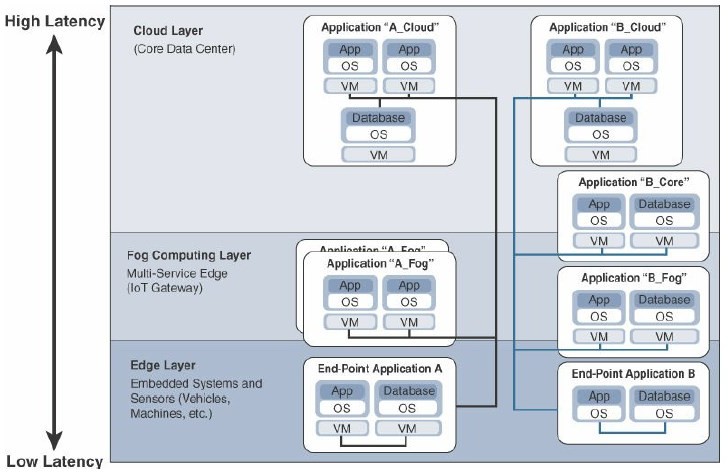 edge, fog, and cloud  computing across an IoT  system.
188
Module – 1	The Hierarchy of Edge, Fog, and Cloud
The Hierarchy of Edge, Fog, and Cloud:
From an architectural standpoint, fog nodes closest to the network edge receive the data from IoT devices.  The fog IoT application then directs different types of data to the optimal place for analysis:
The most time-sensitive data is analyzed on the edge or fog node closest to the things generating the  data.
Data that can wait seconds or minutes for action is passed along to an aggregation node for analysis  and action.
Data that is less time sensitive is sent to the cloud for historical analysis, big data analytics, and long-  term storage.

For	example,	each	of	thousands	or	hundreds	of	thousands	of	fog	nodes	might	send	periodic
summaries of data to the cloud for historDicr. aSyledanMuasltyafsa,isHKaBnKCdE. storage.
192